An Economic Analysis of the Impact of COVID-19 on Hong Kong Economy
Economics
Personal, Social and Humanities Education Section
Curriculum Development Institute, Education Bureau
May 2020
1
Foreword
This resource aims at introducing how economic concepts can be applied to analyze daily-life issues for teachers’ and students’ reference. Due to the rapid development of COVID-19 pandemic, its impacts on economy (especially on macroeconomics) are widespread and ever-changing. As such, it is important to include timely information when using this resource. Students may also pay attention to the development of this issue and make analysis by using the latest available data.
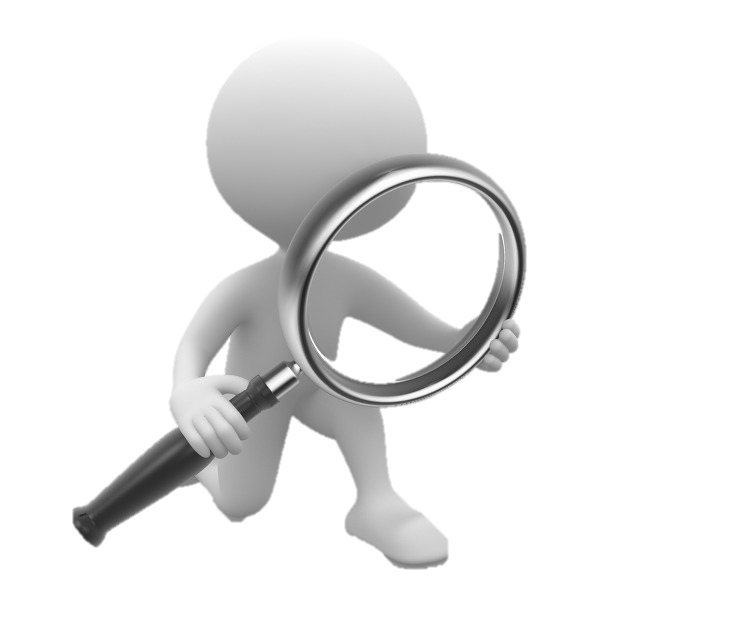 2
Part I: Macroeconomics
How does the pandemic affect Hong Kong economy?
How does the government respond to the economic difficulties through fiscal policy?
3
How does the epidemic affect Hong Kong economy?
To investigate into this question, we can first disassemble it into certain parts and sort it out in a step-by-step manner by first understanding the background through reviewing relevant data and then conduct further analysis:
4
What are the features of Hong Kong economy?
Open and externally oriented economy How can we know?
Closely related to the economic development of the world (especially the Mainland) What kind of data can tell?
The Four Key Industries (Financial services, trading and logistics, tourism, and professional and producer services)How important are they to Hong Kong?
5
A. Open and externally oriented economy
Hong Kong economy is externally oriented. According to the Basic Law, Hong Kong shall pursue the policy of free trade and safeguard the free movement of goods, intangible assets and capital.
Refer to the figure below, Hong Kong’s total trade value (value of exports + value of imports) were more than two times of the GDP in the past 20 years.
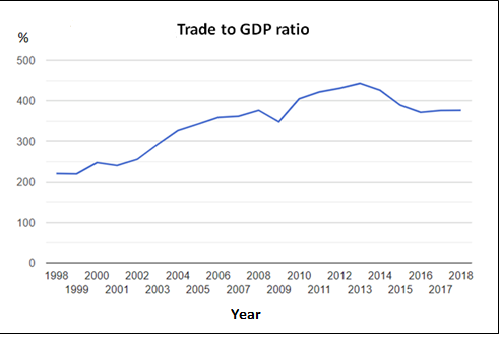 Source：TheGlobalEconomy.com, The World Bank
6
A. Open and externally oriented economy
Hong Kong was the world's 7th largest trading entity in goods in 2018
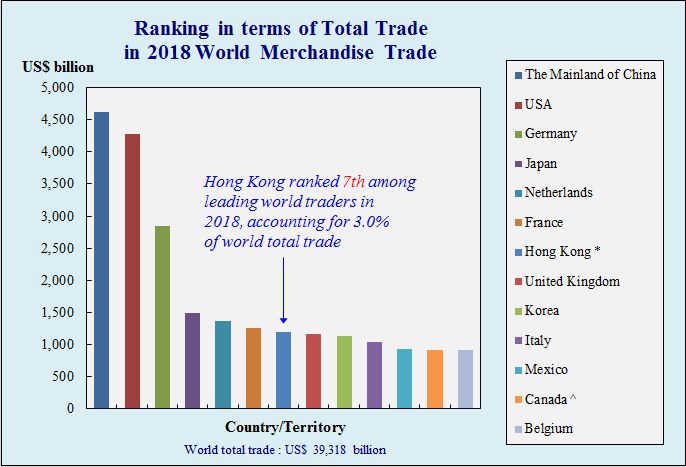 Source：Trade and Industry Department
7
B. Close economic relations with the world (especially the Mainland)
The Mainland is the major market for Hong Kong’s merchandise and service exports
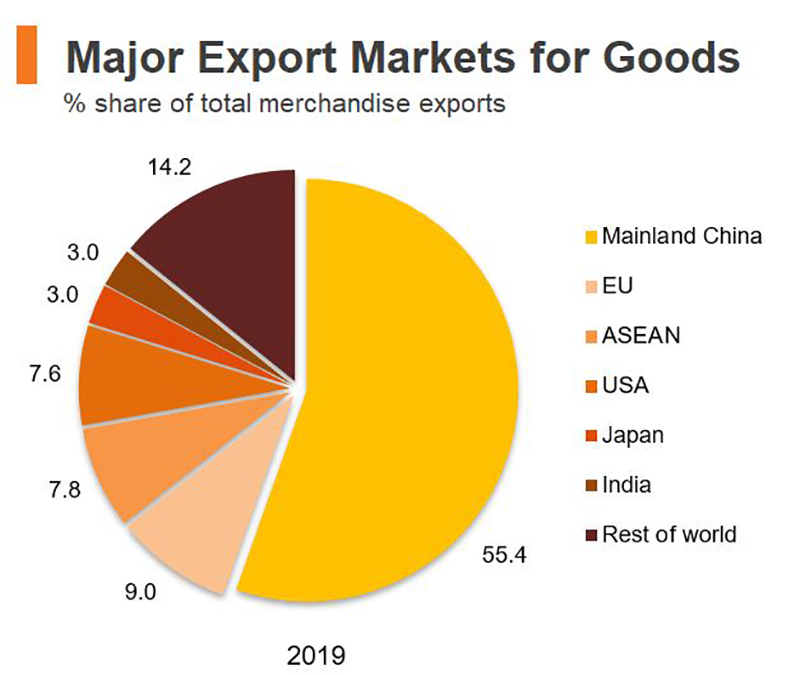 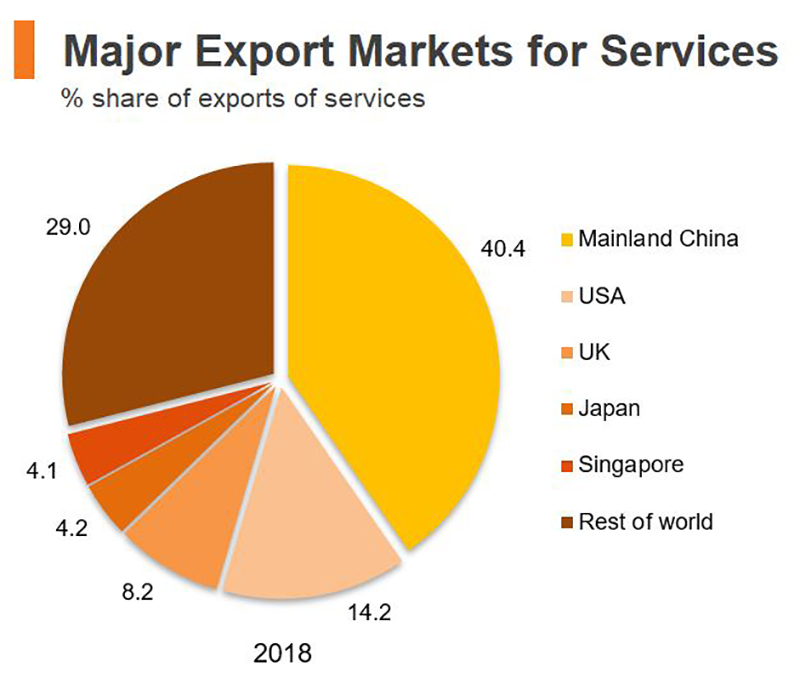 Source ：Hong Kong Trade Development Council
8
B. Close economic relations with the world (especially the Mainland)
The Mainland is Hong Kong’s major import supplier
Source：Trade and Industry Department
9
C. The Four Key Industries in the Hong Kong Economy
From the value added to GDP and employment figures, we can see the importance of financial services, trade and logistics, tourism and professional and producer services to the Hong Kong economy.
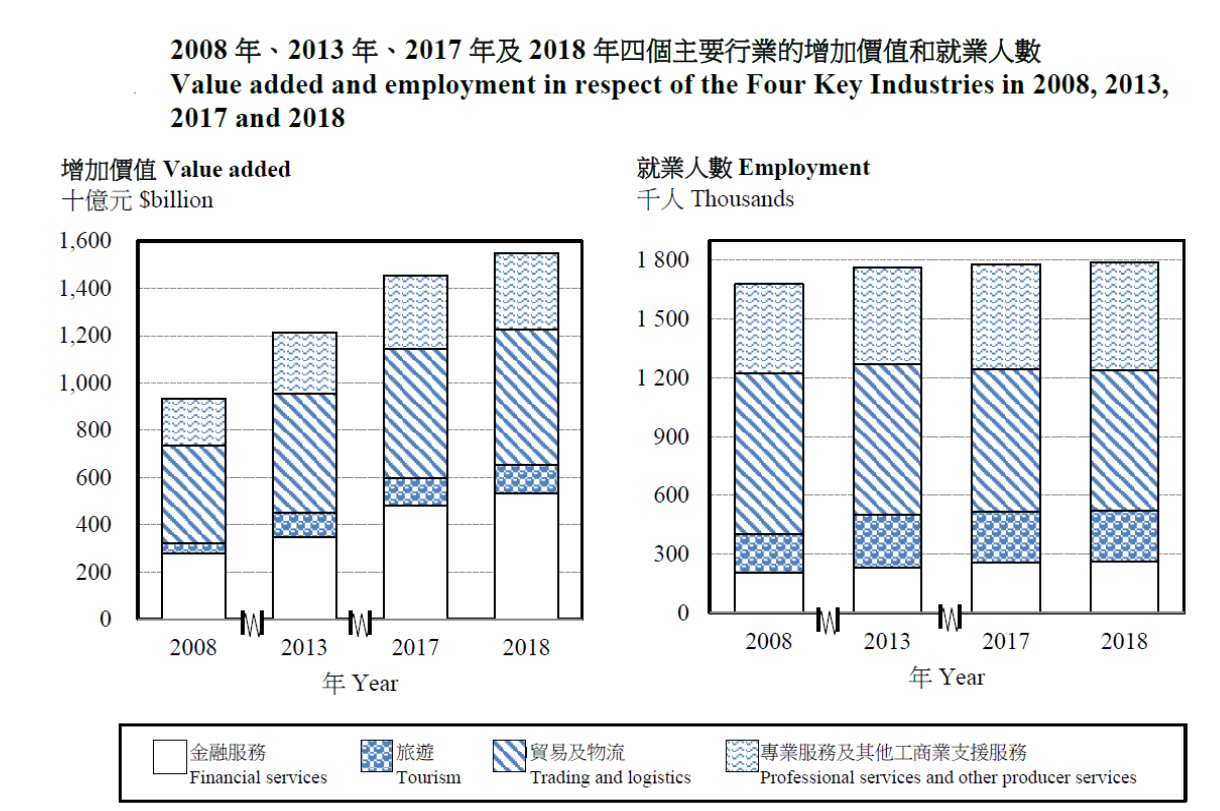 Source：Hong Kong Census and Statistics Department
10
C. The Four Key Industries in the Hong Kong Economy
In 2018, financial services, trade and logistics, tourism and professional and producer services accounted for nearly 60% of Hong Kong’s GDP (estimated by value added) and nearly 50% of the total employed population.
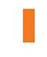 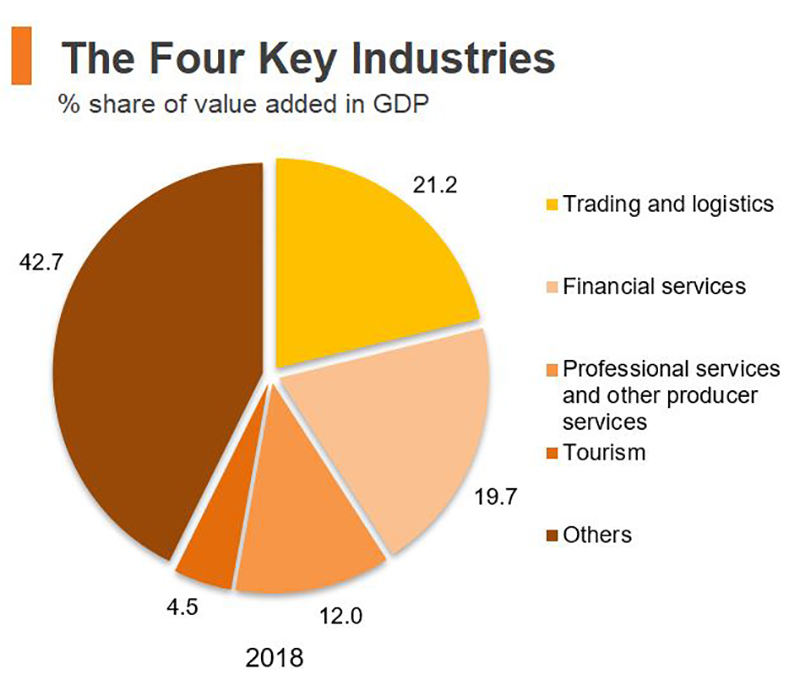 The Four Key Industries
2018
Source：Hong Kong Trade Development Council
Source：Hong Kong Census and Statistics Department
11
II. What happened in the world under the epidemic?
The following are some information about the epidemic:
Source 1: Entry and Exit Administration of the People’s Republic of China announced that it will temporarily suspend the acceptance of approvals for the issuance of endorsements for mainland residents visiting Hong Kong and Macao. (2 Feb 2020)
Source 2: The Chief Executive announced that to reduce the flow of people, four control points including Lo Wu, Lok Ma Chau Spur Line, Lok Ma Chau and Macau Ferry Terminal will be suspended from 0:00 a.m. tomorrow.(4 Feb 2020)
Source 3: The Education Bureau decided that classes of all schools will continue to be suspended, with classes to be resumed on 20 April. The exact date of class resumption is subject to further assessment. (25 Feb 2020)
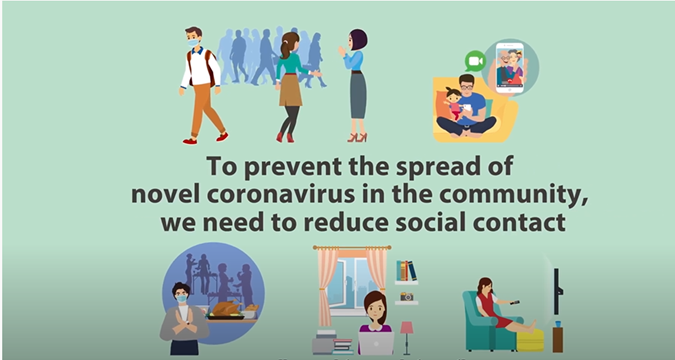 Source 4: With effect from 0.00 a.m. on March 25, all non-Hong Kong residents coming from overseas countries and regions by plane will be denied entry to Hong Kong (tentatively for 14 days). (23 Mar 2020)
Source 5:
12
II. What happened in the world under the epidemic?
Source 6: Under the pandemics of COVID-19, the global economic outlook is gloomy
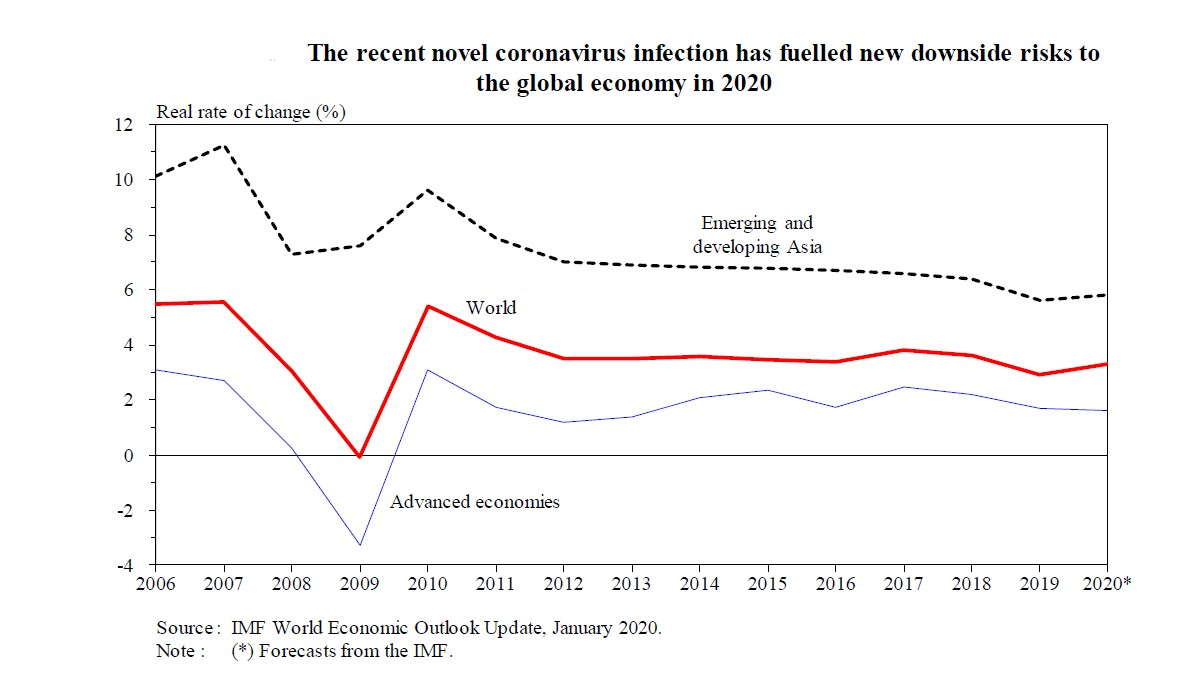 Note: (*) Forecasts from the IMF
Source ：2019 Economic Background and 2020 Prospects（Financial Secretary’s Office）
13
III. Impacts on Hong Kong economy? Any supporting data?
Source 1, 2 & 4The number of visitors from the Mainland and other places reduced
Tips for reading diagram: 
In the diagram, the horizontal axis indicates the cumulative annual data from years 2014 to 2019; while only the data of January 2020 is indicated; hence, when comprehending the data concerned, it is important for us to pay attention to the unit of the data (e.g. in terms of years or month).
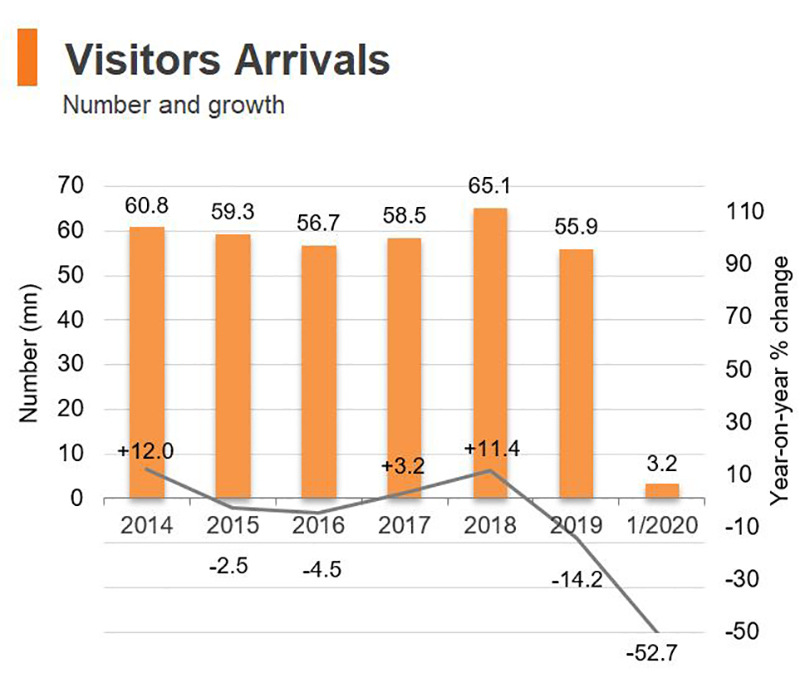 Latest data:
About 199,000 visitors arrived Hong Kong in Feb 2020. There was a 96.4% decrease compared to Feb 2019.

Source: Census and Statistics Department
Source：Hong Kong Trade Development Council
14
III. Impacts on Hong Kong economy? Any supporting data?
Sources 3 & 5  school suspension, reduction of social life Decrease in citizens’ expenditure on transports, dining and shopping
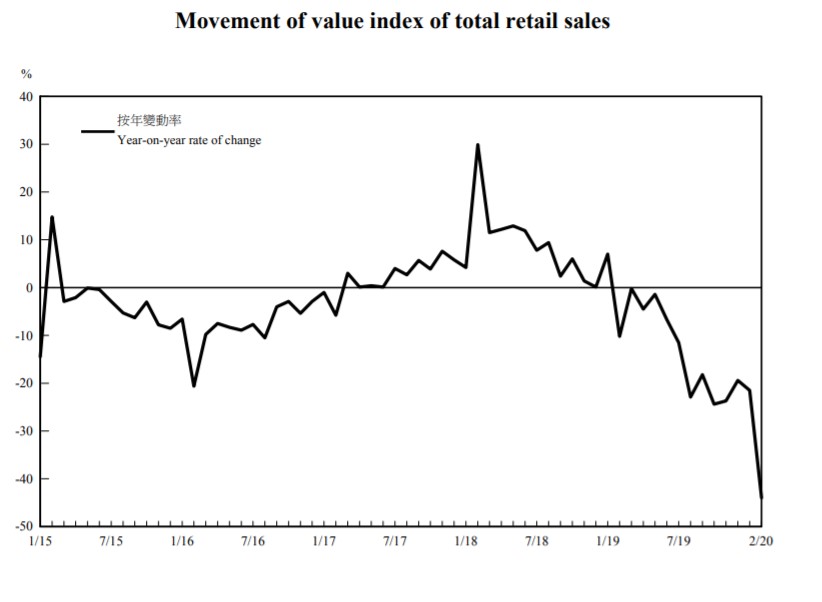 Source：
Census and Statistics Department
（Remarks: The retail sales statistics only reflect the sales receipts in respect of goods sold by local retail establishments, they do not cover the revenue of restaurants that provide catering services and other affected industries.）
15
III. Impacts on Hong Kong economy? Any supporting data?
Press release: Volume and price statistics of external merchandise trade in 
February 2020
＊＊＊＊＊＊＊＊＊＊＊＊＊＊＊＊
	The Census and Statistics Department released today (April 16) the volume and price statistics of external merchandise trade for that month.
 	As the trade flows in January and February of each year tend to show considerable volatilities due to differences in timing of the Lunar New Year holidays, it is useful to analyse the trade figures for these two months taken together. Comparing the first two months of 2020 with the same period in 2019, the volume of Hong Kong’s total exports of goods and imports of goods decreased by 11.8% and 9.1% respectively.
	In February 2020, the volume of Hong Kong's total exports of goods and imports of goods increased by 5.4% and 0.9% respectively over February 2019.
	Comparing the three-month period ending February 2020 with the preceding three months on a seasonally adjusted basis, the volume of total exports of goods and imports of goods decreased by 7.5% and 5.4% respectively.
Source：Census and Statistics Department
16
III. Impacts on Hong Kong Economy? Which economic indicators can reflect the situation?
17
III. Impacts on Hong Kong economy?Gross Domestic Product
GDP = C + I + G + X – M
Sources 1, 2 & 4 visitors from the Mainland and other places reduced X ↓
Sources 2 & 5 citizens’ spending on transports, dinning-out and shopping C ↓
Source 6  gloomy prospect investment incentive reduces I ↓
The impacts of epidemics on I, G, X, M   Effects on GDP?
18
III. Impacts on Hong Kong economy?Gross Domestic Product
GDP (year-on-year percentage change in real terms) (%)
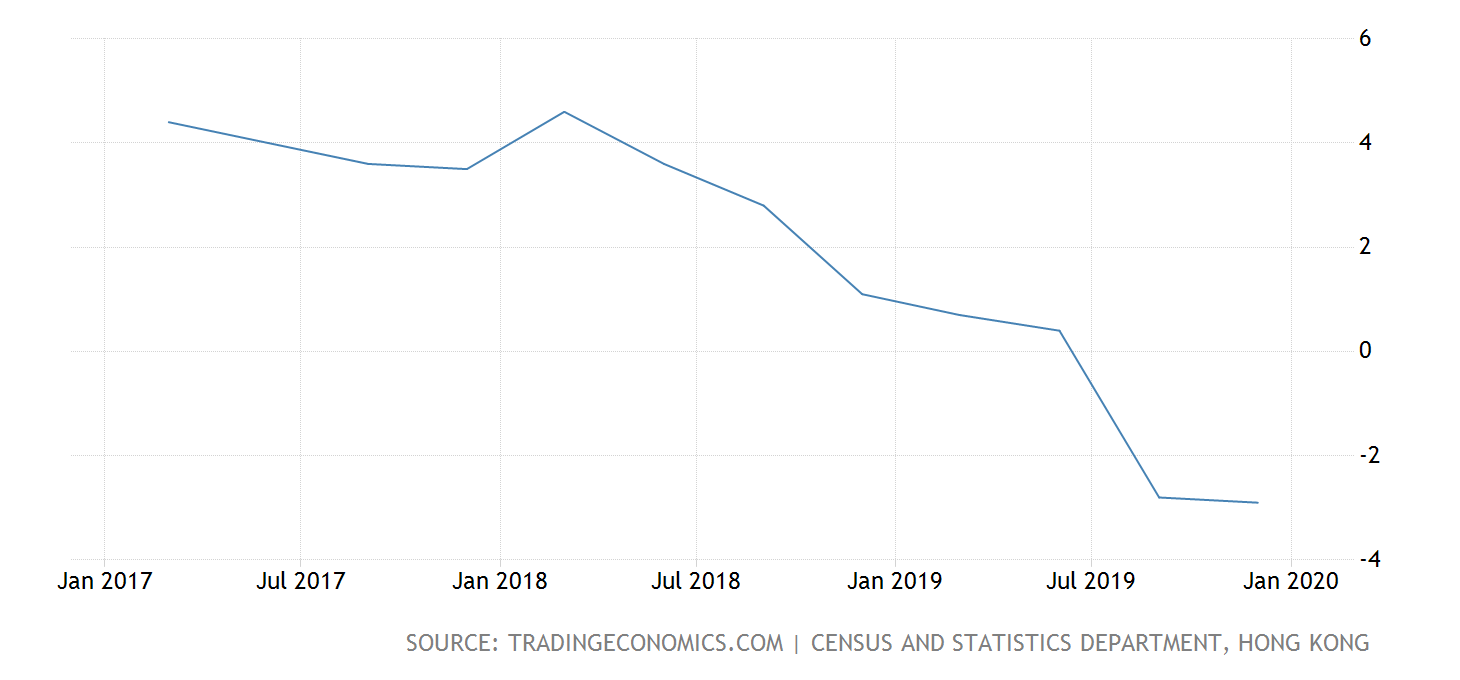 Remark: The figure does not reflect the impacts of epidemics on the economy from 
 January 2020 onwards
19
III. Impacts on Hong Kong economy?Labour Market
Unemployed Population (‘000)
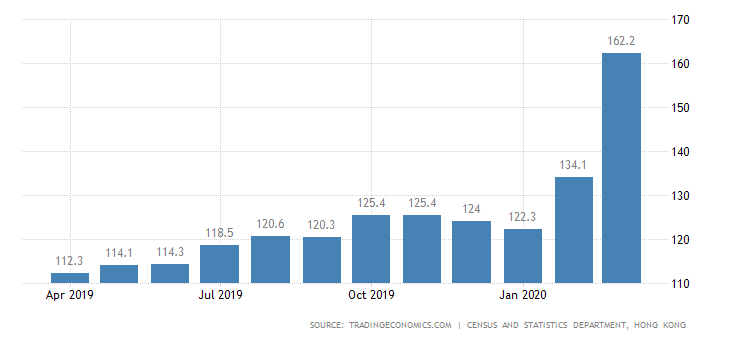 20
III. Impacts on Hong Kong economy?Labour Market
Source：Census and Statistics Department
21
III. Impacts on Hong Kong economy?Labour Market
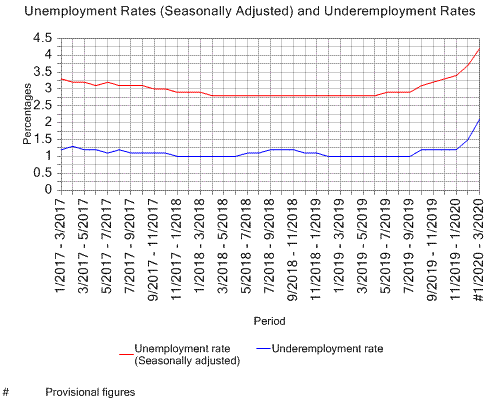 Source：Census and Statistics Department
22
III. Impacts on Hong Kong economy?Labour Market
Which industries would be affected by the reduction of visitors?
“The employment situation of the consumption- and tourism-related sectors (viz. retail, accommodation and food services sectors) exacerbated further, as the threat of the COVID-19 infection has brought inbound tourism to a standstill and dealt a severe blow to consumption-related activities. The unemployment rate and the underemployment rate of these sectors combined surged to 6.1% and 2.5% respectively, both the highest in about a decade. The situation in food and beverage service activities was particularly severe, with the unemployment rate and the underemployment rate soaring to 7.5% and 3.5% respectively. Meanwhile, the unemployment and underemployment situation in the construction sector deteriorated drastically, as construction activities saw visible slowdown. The underemployment rate of the transportation sector also rose noticeably amid sharply reduced people and cargo flows.”
Source：Census and Statistics Department
23
III. Impacts on Hong Kong economy?Labour Market
24
III. Impacts on Hong Kong economy?Labour Market
Extended enquiry: Which group of people (Male or female? Which age group?) are more likely to leave the labour force when they lose their jobs? To answer this question, what kinds of reference do we need?
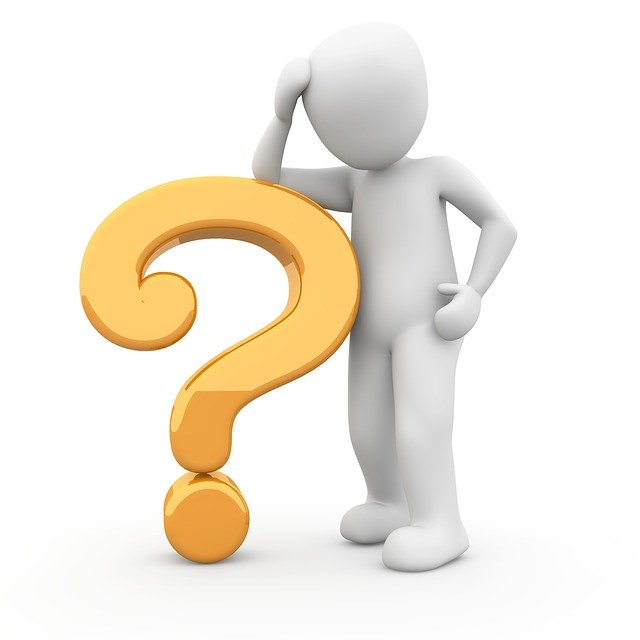 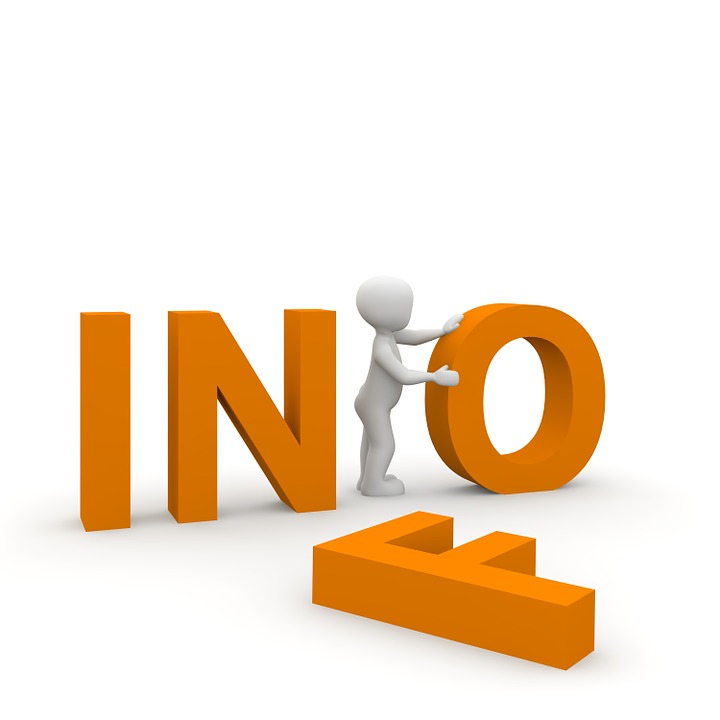 25
III. Impacts on Hong Kong economy?Analysis with economic model
Aggregate supply-aggregate demand model
GDP = C + I + G + X – M
For simplicity, we assume the long run aggregate supply is not affected by the epidemic
When C, I, X decrease Aggregate demand will decrease
When workers and factories suspend working due to the epidemic short run aggregate supply will fall
Price level
LRAS
SRAS2
SRAS1
AD1
AD2
0
Y1
Output
Y2
26
How does the Hong Kong government respond to economic difficulties through fiscal policy?
What is the nature of this budget? How can we know?
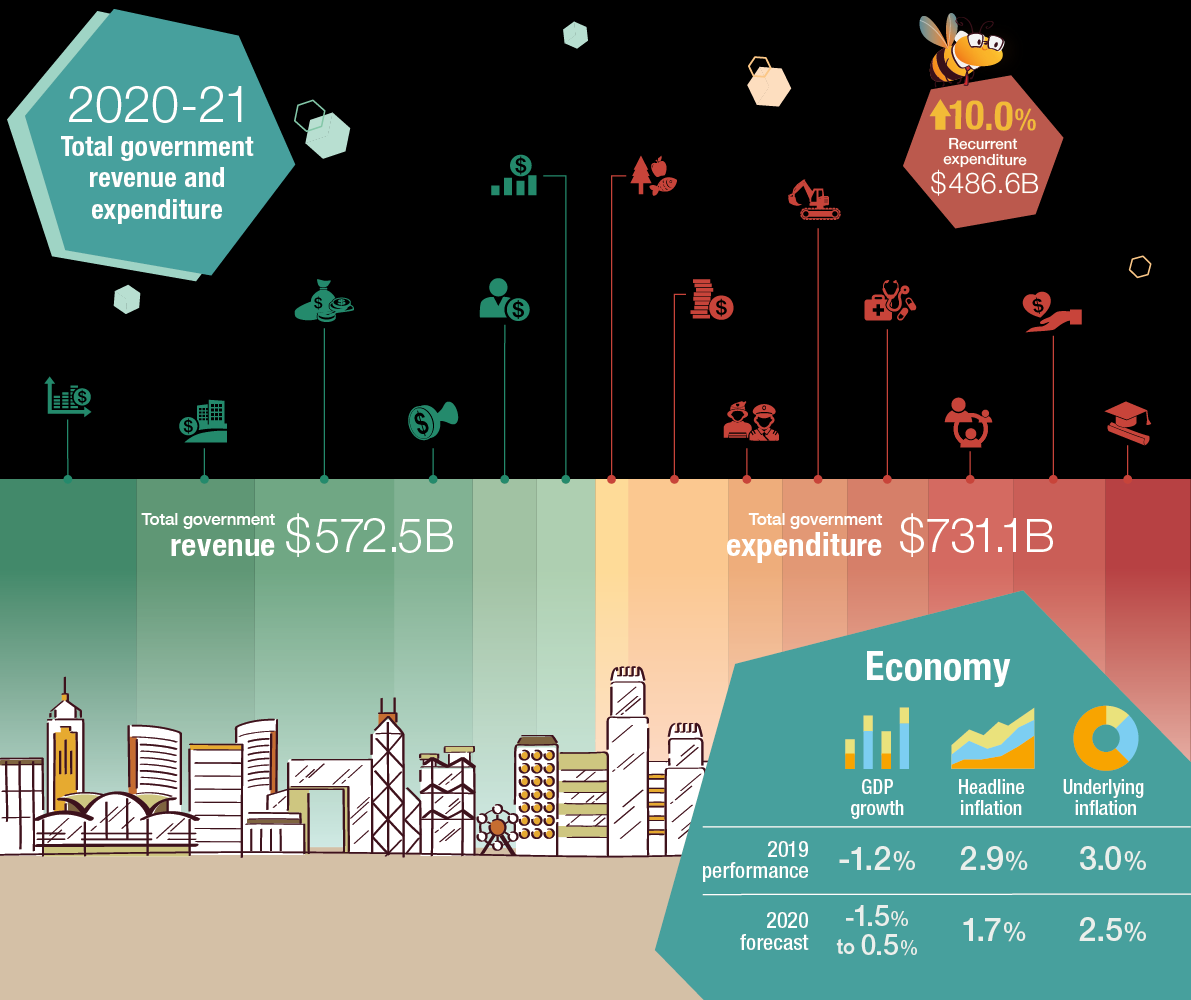 Deficit budget:
estimated expenditure > estimated revenue
expansionary fiscal policy  stimulate the economy through counter-cyclical measures
27
How does the Hong Kong government respond to economic difficulties through fiscal policy?
Which component(s) of GDP is/are affected by the following measures?
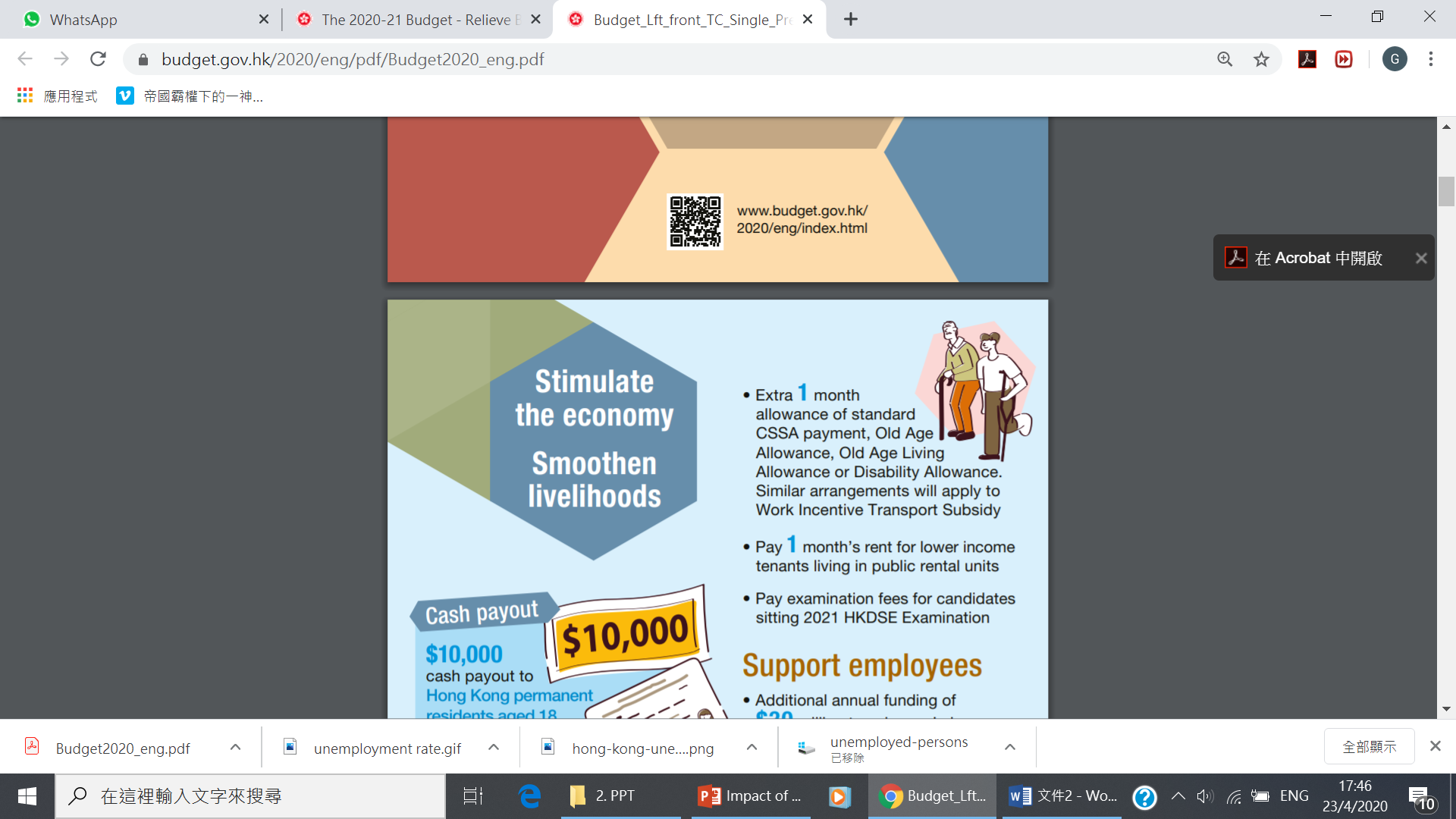 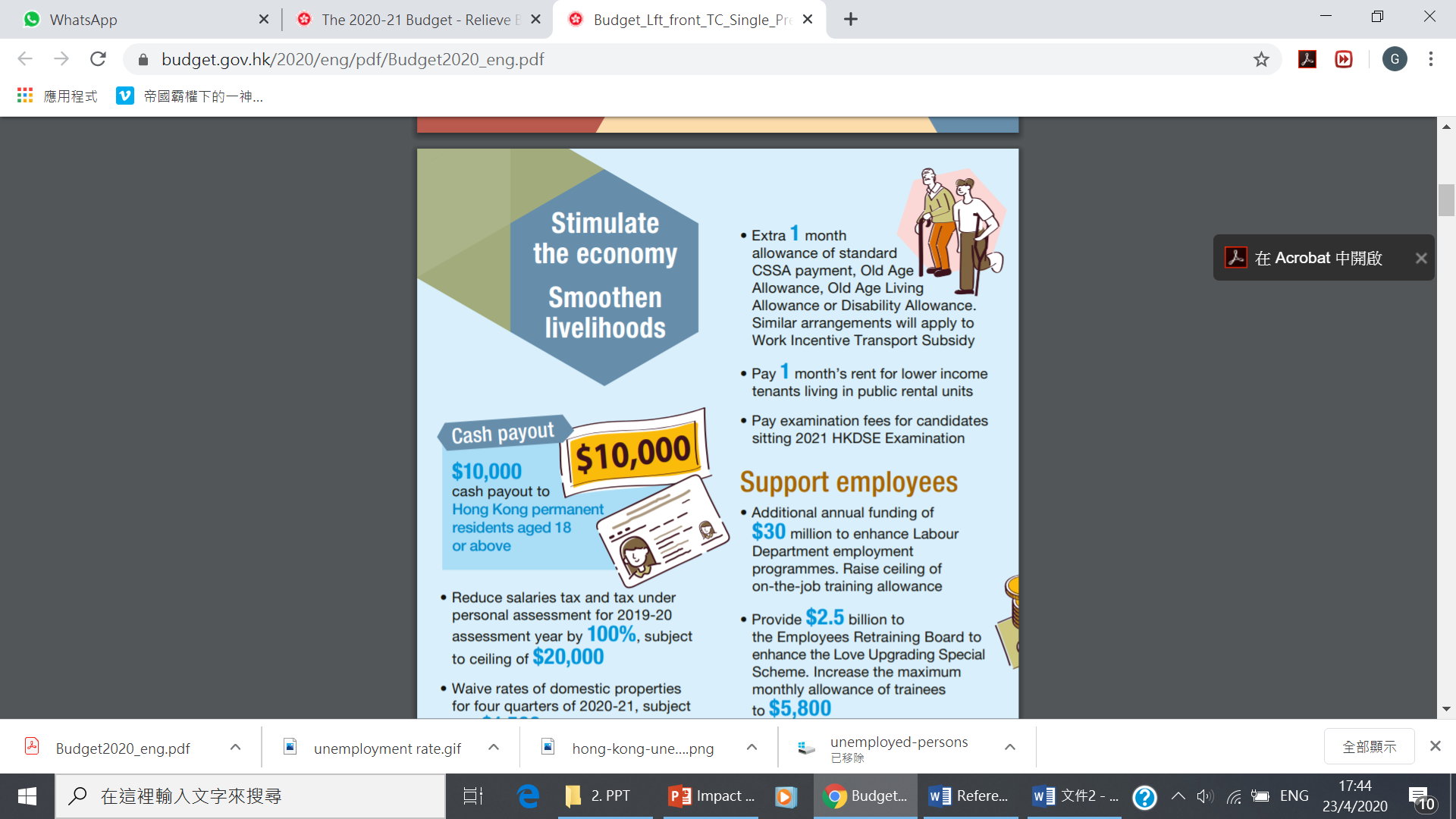 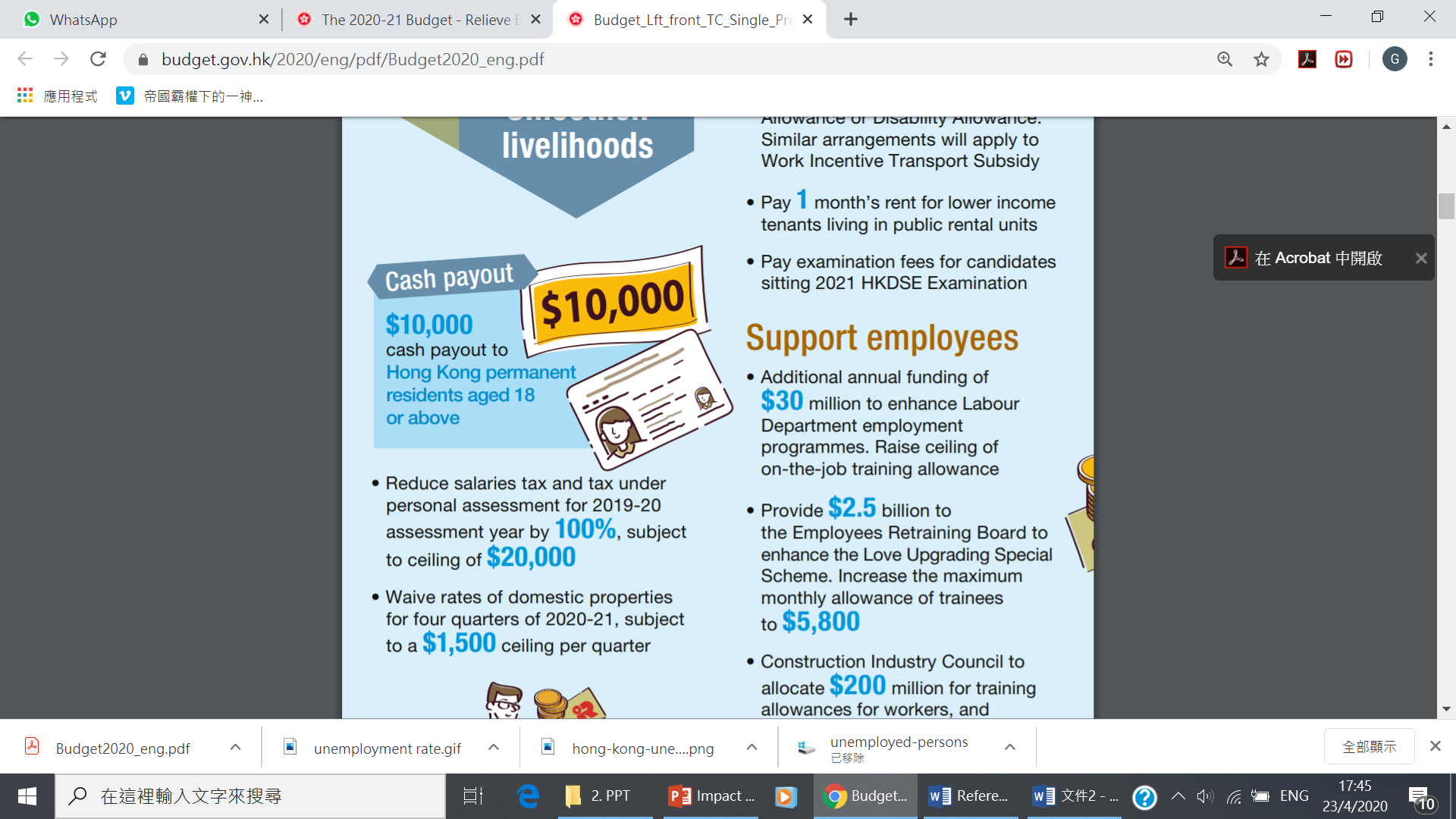 28
How does the Hong Kong government respond to economic difficulties through fiscal policy?
Which component(s) of GDP is/are affected by the following measures?
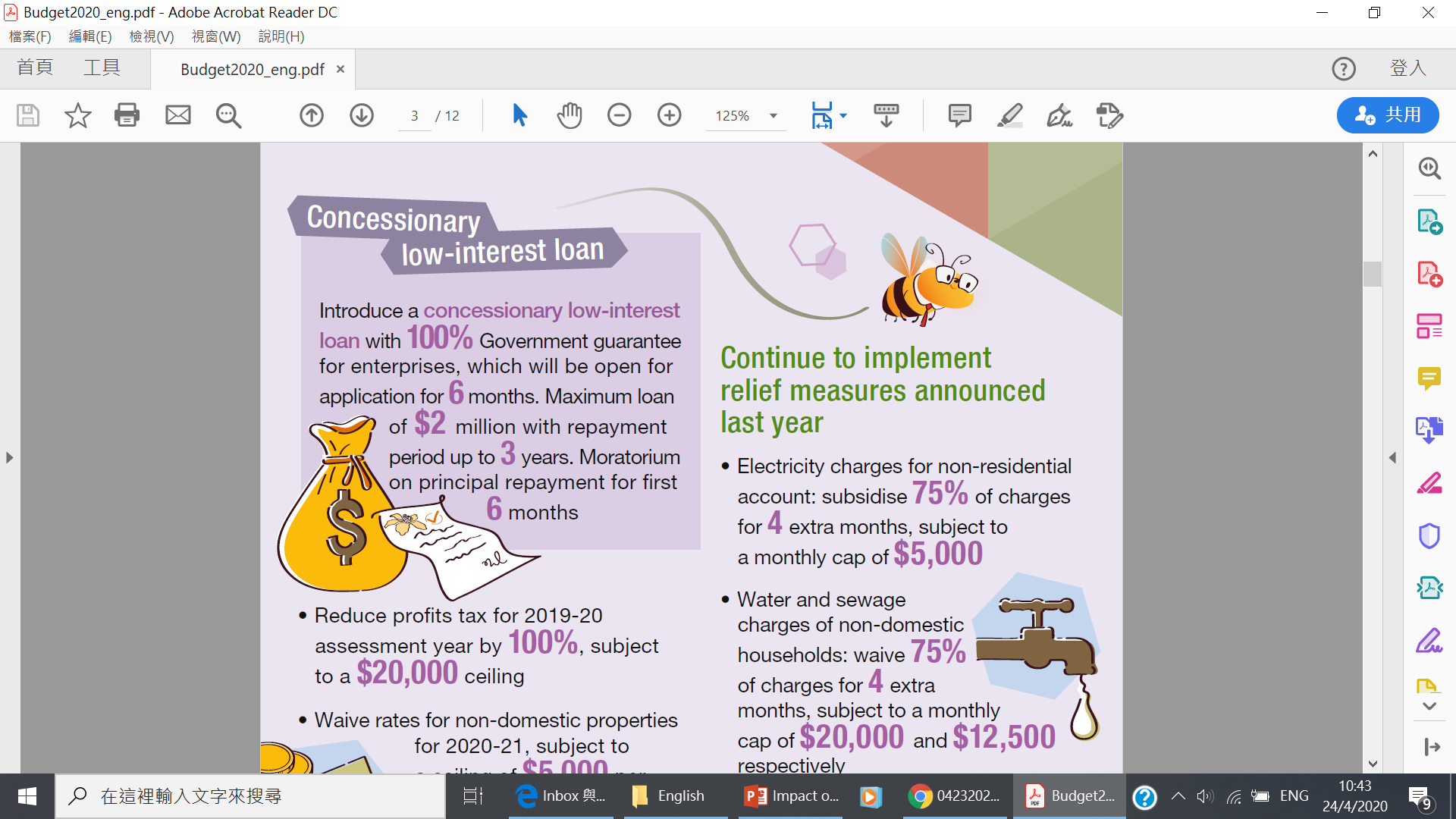 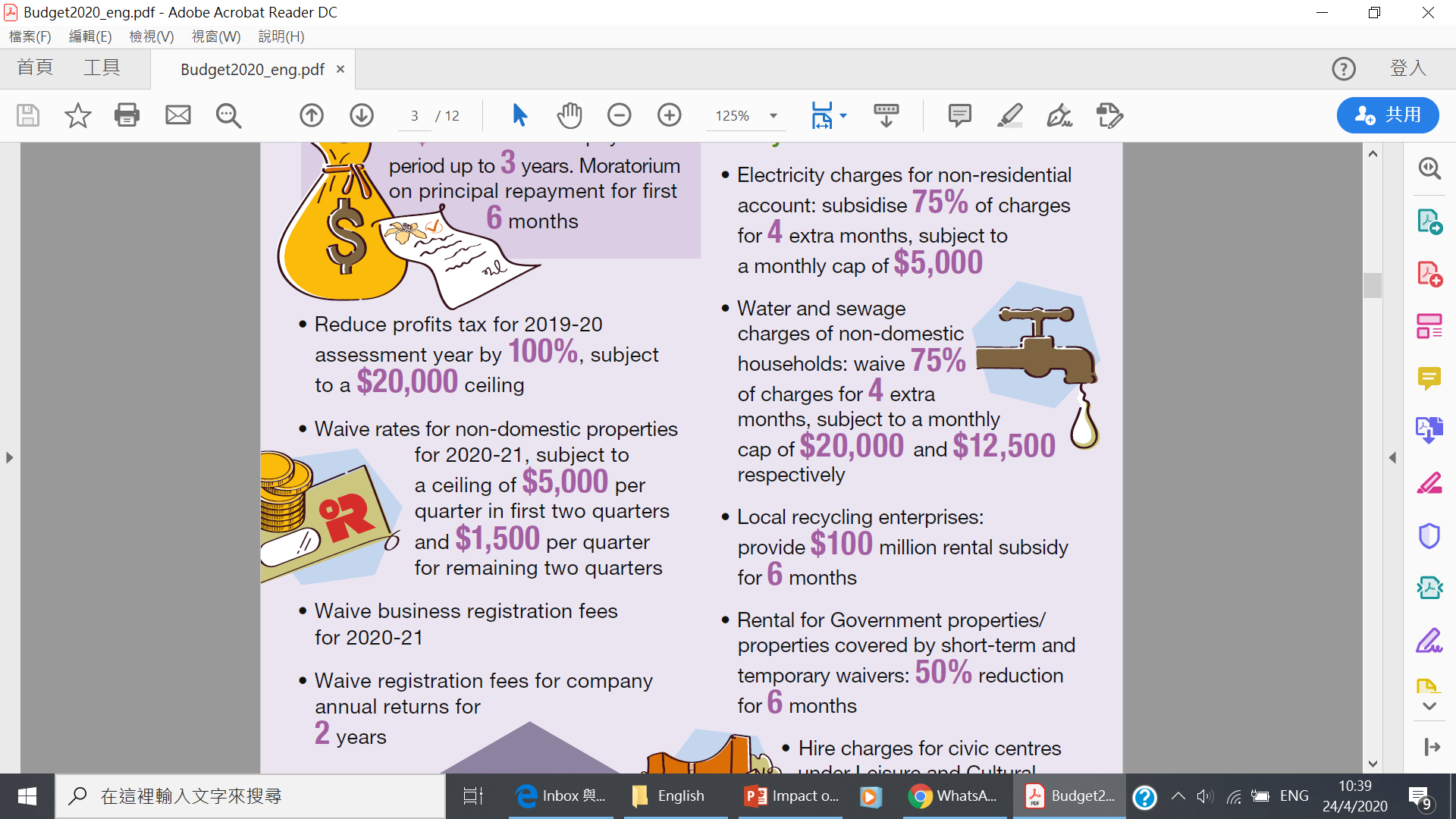 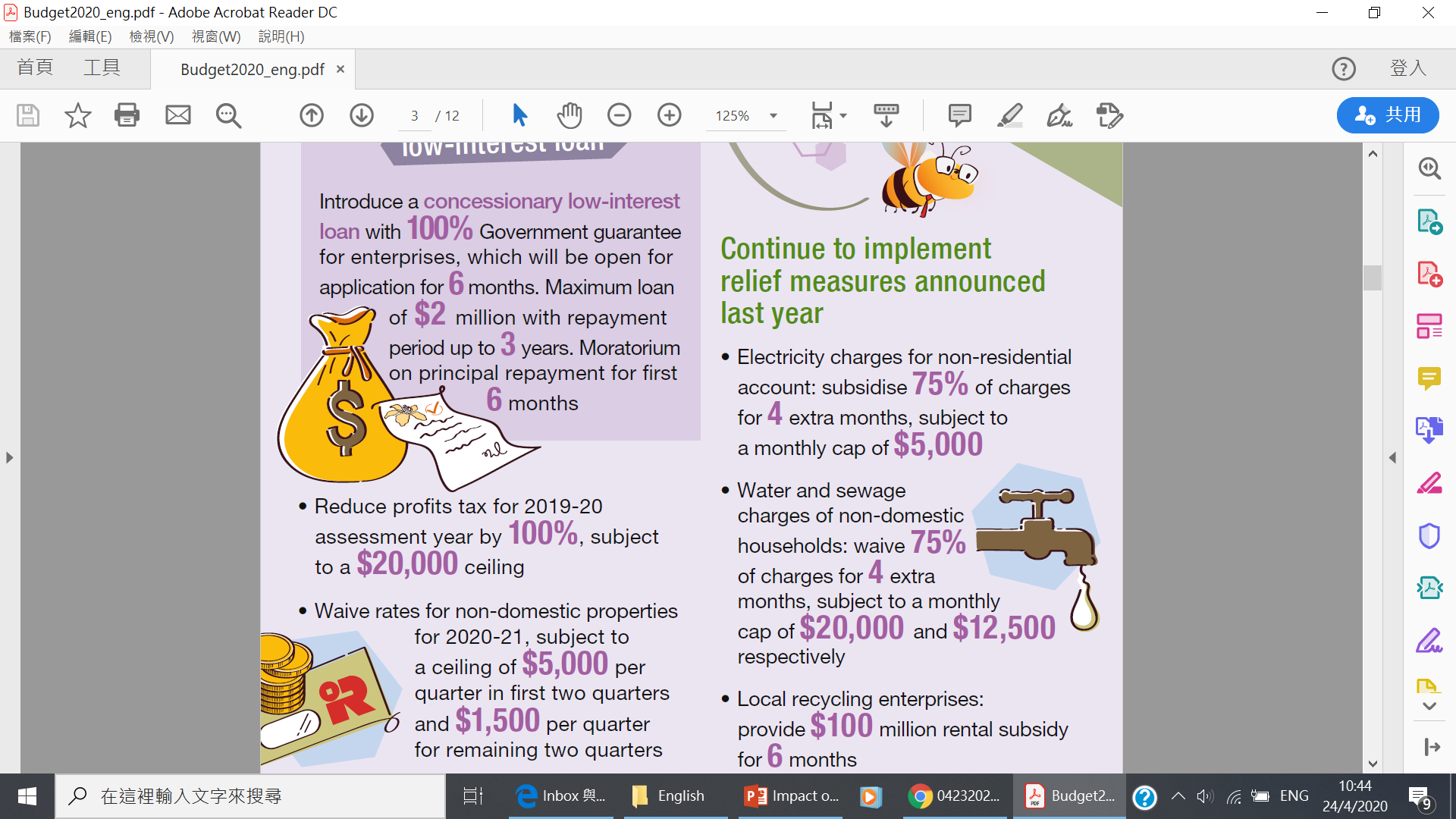 29
How does the Hong Kong government respond to economic difficulties through fiscal policy?
Which component(s) of GDP is/are affected by the following measures?
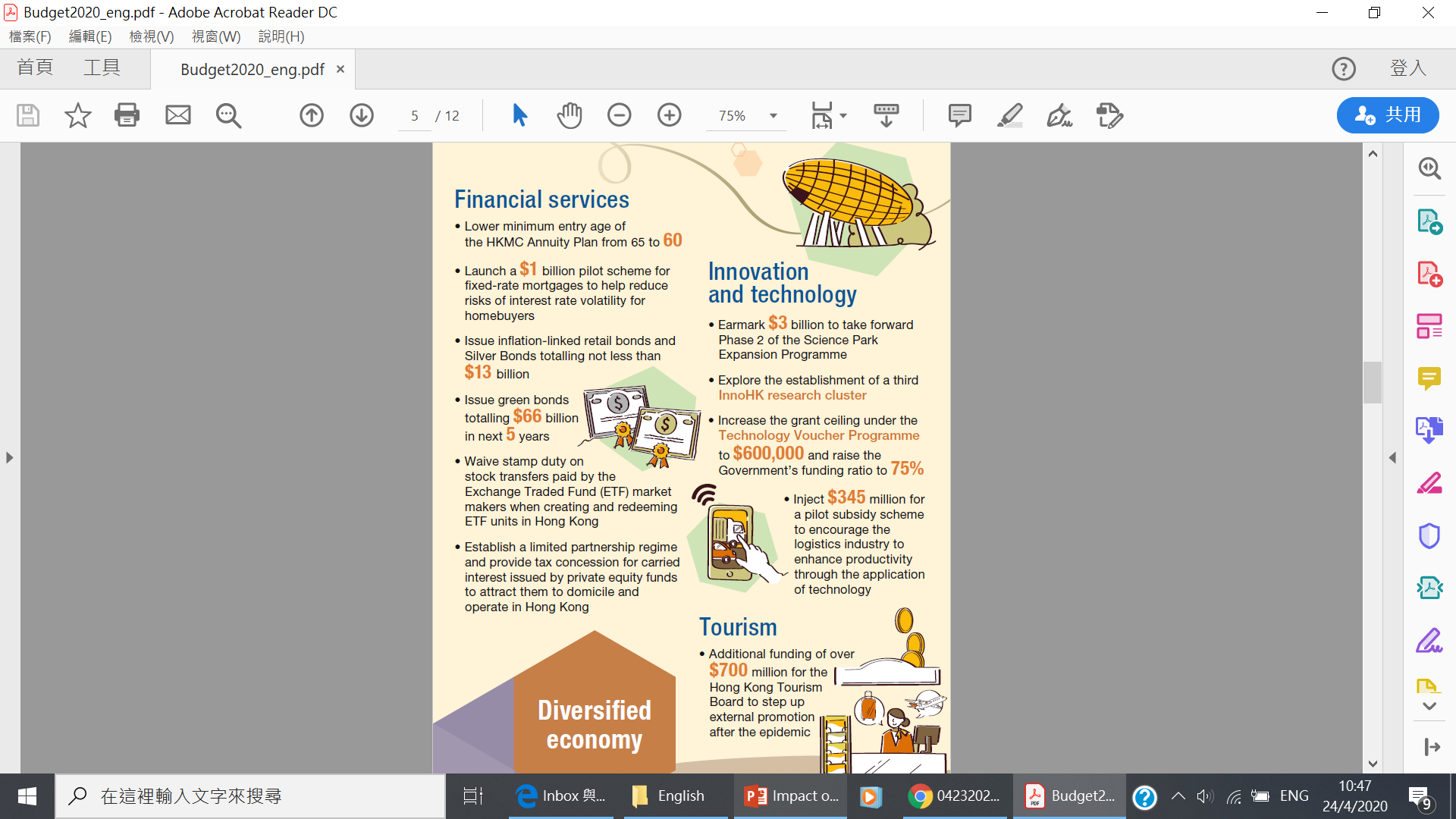 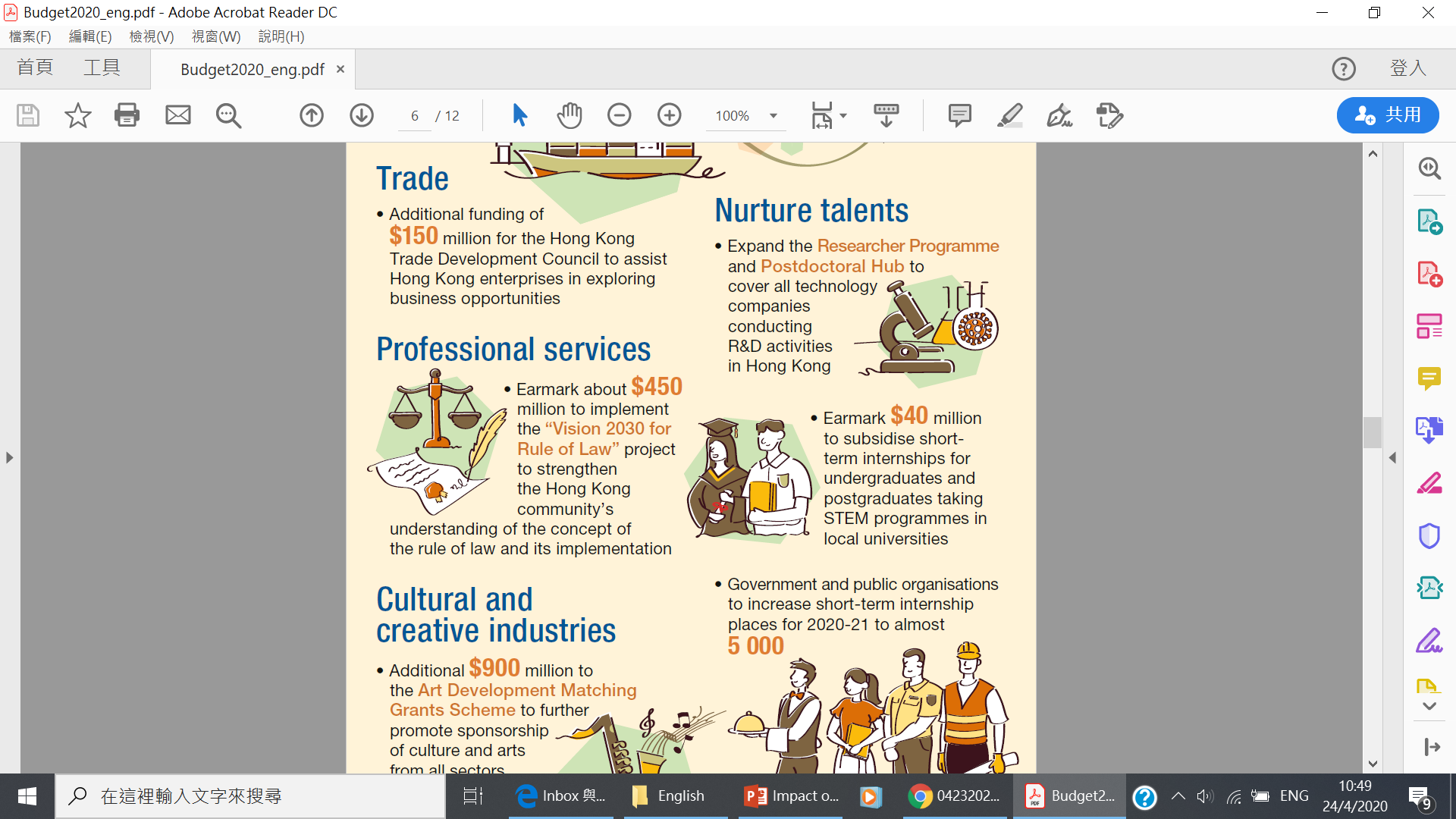 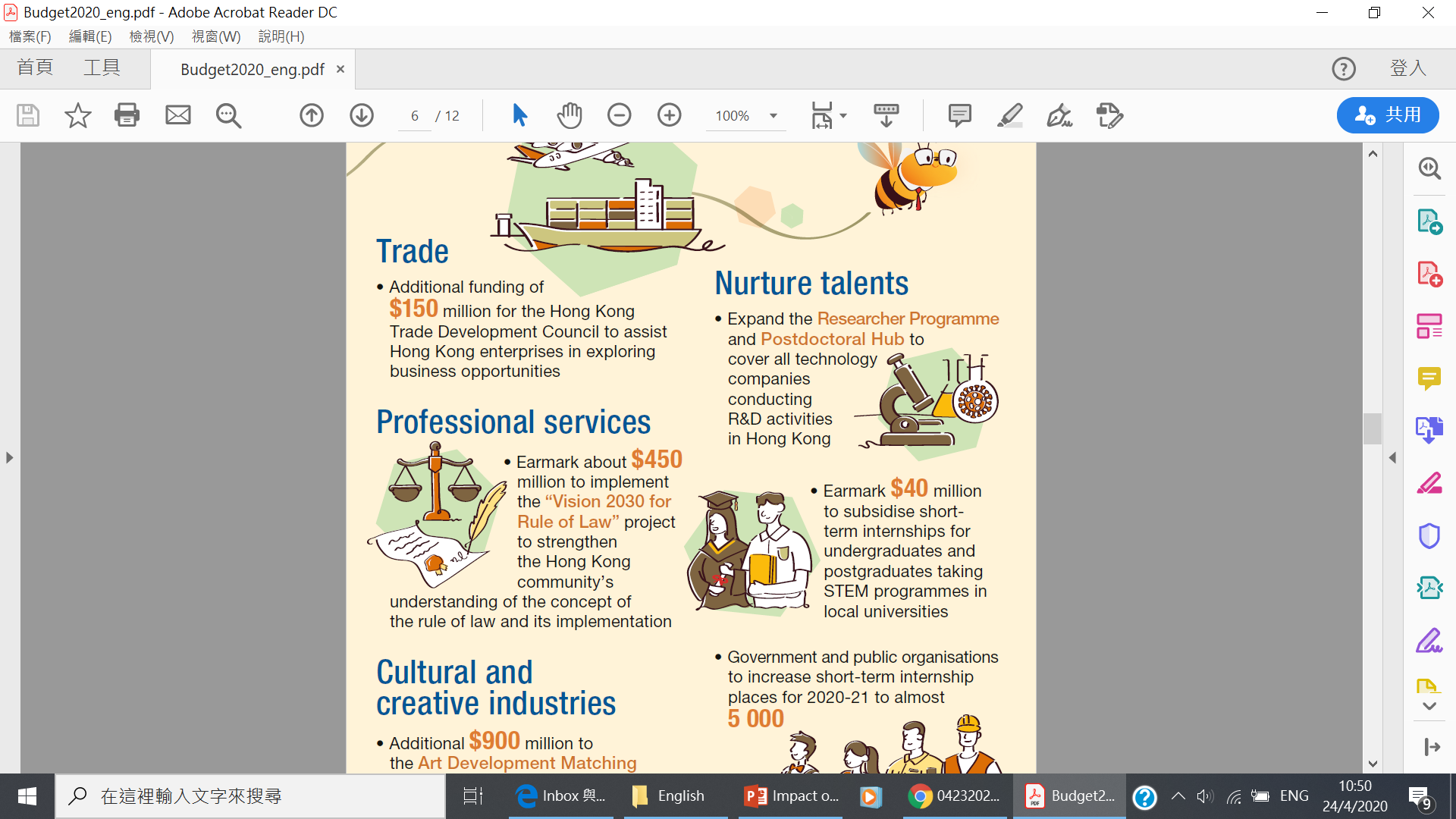 30
How does the Hong Kong government respond to economic difficulties through fiscal policy?
GDP = C + I + G + X – M
For simplicity, we assume the long run aggregate supply is not affected by the epidemic
The government stimulates C, I & G through expansionary fiscal policy AD increases	
Think about it: Would the above measures affect SRAS?
Price level
LRAS
SRAS2
SRAS1
AD1
AD2
0
Y1
Y2
Output
31
Impacts of epidemic on the economy: extended enquiry
How did the consumption pattern of citizens change during epidemic? Which industry/industries would be positively affected?
Ans.：Citizens reduced shopping and dining out during the epidemics but increased their spending on online-shopping and take-away food, the related industries may hence have growth in business. 
During this period, the news often reported store closures and layoffs, but why did the unemployment rate not reflect these phenomena?
Ans.：Some economic indicators (such as unemployment rate) are lagging indicators, which will be updated and reflect market conditions after some time has passed.
32
Latest News: A series of supporting measures (updated on April 15, 2020)
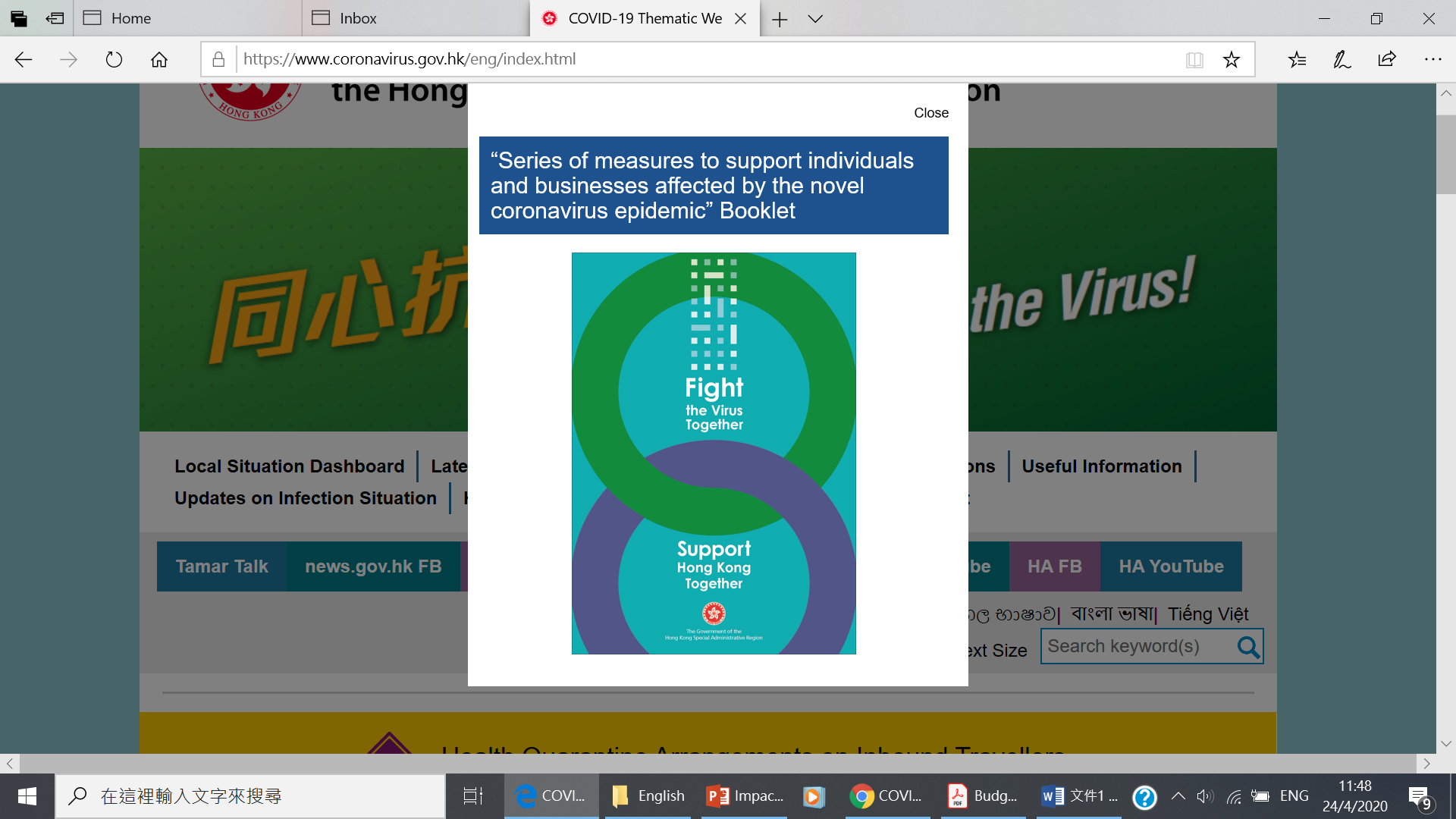 The booklet introduces a package of support measures under the first round of Anti-Epidemic Fund (AEF), the 2020-21 Budget and the second round of AEF.
Weblink：
https://www.coronavirus.gov.hk/pdf/fund/CE-Measure-12-eng.pdf
33
Part II：Microeconomics
Demand and supply analysis of masks
Externality of epidemic
34
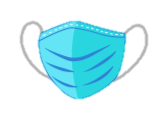 Demand and Supply Analysis of masks
50 pieces
Refer to the following information and answer the questions：
Source 1: The following figure shows the trend of price of a box of basic surgical mask
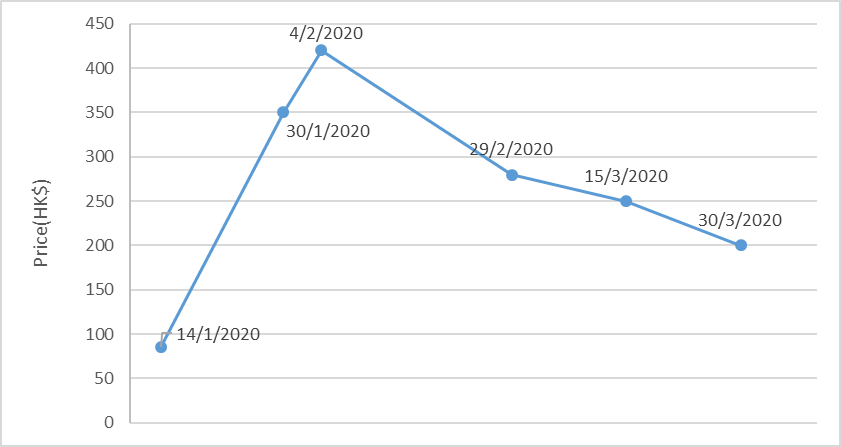 35
Demand and Supply Analysis of masks
Source 2: The following table lists out the events related to COVID-19 during Jan to Mar 2020.
36
Demand and Supply Analysis of masks
Source 2: The following table lists out the events related to COVID-19 during Jan. to Mar. 2020 (Cont.)
37
Demand and Supply Analysis of masks
Think about it (1)：Use a supply and demand diagram to explain why at the beginning of the outbreaks, the price of masks soared several times in a short period of time. (Hint: What is the price elasticity of supply of masks?)
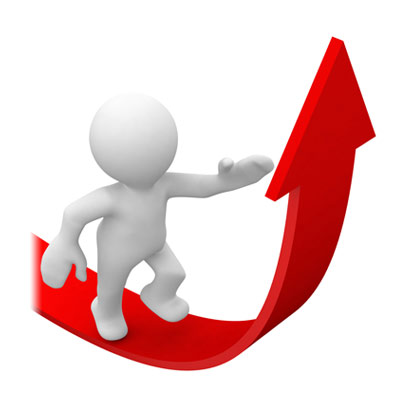 38
Demand and Supply Analysis of masks
Answer
According to Source 2, in the early stage of the epidemic, the demand for masks increased sharply. However, due to the shortage of masks produced in the Mainland (the Mainland accounted for a large share of the global mask supply), plus the difficulty of local production of masks in a short time, the price elasticity of supply of masks is quite low, so as shown in Source 1, the price of masks increased significantly at the beginning of the outbreak.
Market of masks
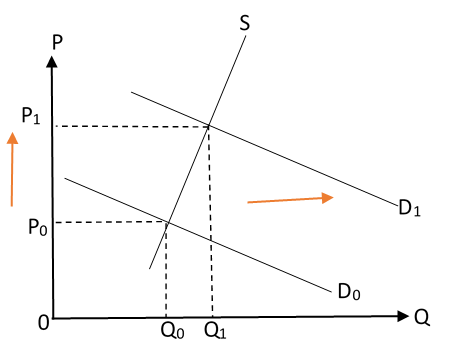 39
Demand and Supply Analysis of masks
Think about it (2)：Use a supply and demand diagram to explain why the price of masks has a downward trend after February.
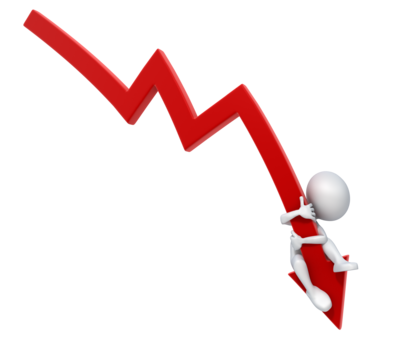 40
Demand and Supply Analysis of masks
Answer
According to Source 2, the supply of masks from different regions in the market increased in mid-February. In addition, several local mask manufacturers have been put into production, and the mask production in the Mainland has gradually resumed. Hence the supply of masks in the market increased. Therefore, as Source 1 shows, the price of masks began to decline after February.
Market of masks
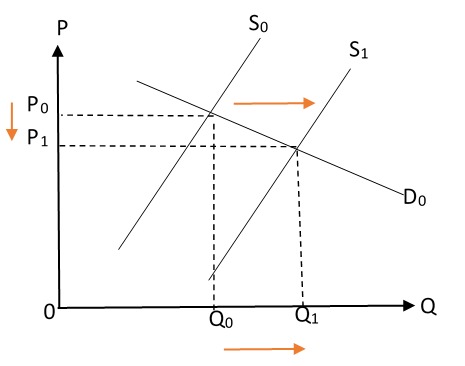 41
The externality of the epidemic
Refer to the following three news excerpts and answer the questions
Source (1)--Some local mask manufactures said that the shortage of masks in Hong Kong caused much inconvenience to people; and the prices of imported masks are too high for ordinary citizens to afford. Therefore, they actively looked for raw materials, machines and factories to produce quality masks. (8 Feb 2020)
Source (2)--Because of the shortage of masks in Hong Kong, the government applied to the Finance Committee of the Legislative Council for an appropriation of HK$30 billion for the “Anti-epidemic Fund”, of which HK$1.5 billion was reserved to support local mask production. (26 Feb 2020)
Source (3)--The Commerce & Economic Development Bureau today announced that it has approved 5 applications with 6 production lines under the Local Mask Production Subsidy Scheme. The subsidy involves HK$12.5 million at maximum. It is expected that the production will be put into operation in April and May. On average a total of 10 million masks per month can be produced for government use, and one production line produces an average of 20,000 masks per month for the local market. (27 Mar 2020)
42
The externality of the epidemic
Think about it：From the perspective of externality, analyze the rationale for government subsidies for local mask production.
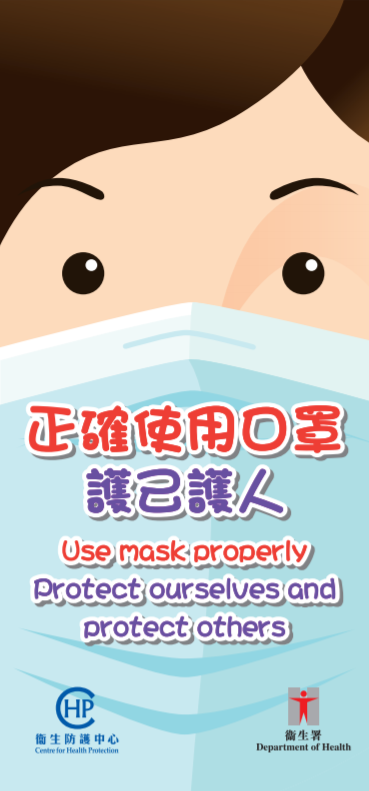 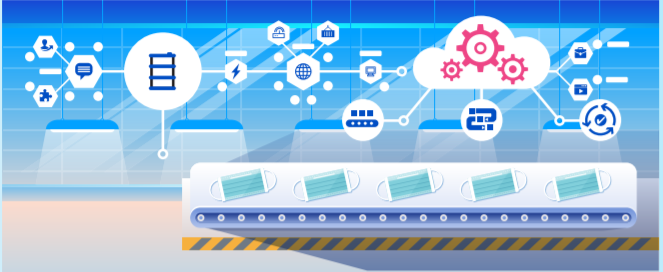 43
The externality of the epidemic
Answer：
Wearing a mask during the epidemic, while protecting yourself, will also reduce the chance of others being infected. Since the person wearing the mask does not receive compensation from others (those with a reduced chance of being infected), there are external benefits. The marginal social benefit of wearing a mask is higher than the marginal social cost.

However, during the epidemic, the supply of masks in the market was quite tight. Therefore, producing masks for people to wear during the epidemic had higher marginal social benefits than marginal social costs, and external benefits also appeared. Under the principle of maximization, the mask manufacturers will only produce at the level where the marginal private benefits equal the marginal private costs, and it is below the efficient level. With government subsidies, the marginal private benefits of mask manufacturers will increase, they will hence increase the production of masks, thereby narrowing the gap between the marginal social benefits and the marginal social costs.
44
[For teachers’ reference]：Beyond theoretical knowledge, the extended question about local mask production
Refer to the sharing of local mask manufacturers in Source (1), guide students to think about what they can learn from them.
Answer for reference: The manufacturers possess entrepreneurial spirit which includes the qualities of possessing creativity and innovativeness, taking initiatives and responsibilities, taking calculated risks, upholding perseverance in times of uncertainty and seizing the best of the opportunities ahead.
45
[Values education]：The externality of the epidemic -- We can also contribute
Apart from the government, what actions can we take as a member of society to reduce externality of the epidemic?

Watch the following video and suggest some feasible methods：
Video(1) (Chinese version only)
https://www.youtube.com/watch?v=yGJ3gXRFeKs
Care about people in need in society (such as the elderly and the disabled), for example, to share with them epidemic prevention resources to reduce their chances of being infected.
Video (2) (Chinese version only)
https://www.youtube.com/watch?v=GMx0rGQGaAY&list=PL1188A9802575C33F&index=16
Maintain personal hygiene and reduce social contact to reduce the chance of infection.
46
[Values education]：Epidemic and Income inequality
Read an article written by Prof Tang Heiwai：“Coronavirus could leave the world an even more unequal place. That would be a real disaster” Think about the impact of the epidemic on income inequality and help those in need in society.
Extended reading：Book from 2019 Nobel Economics Prize Laureate
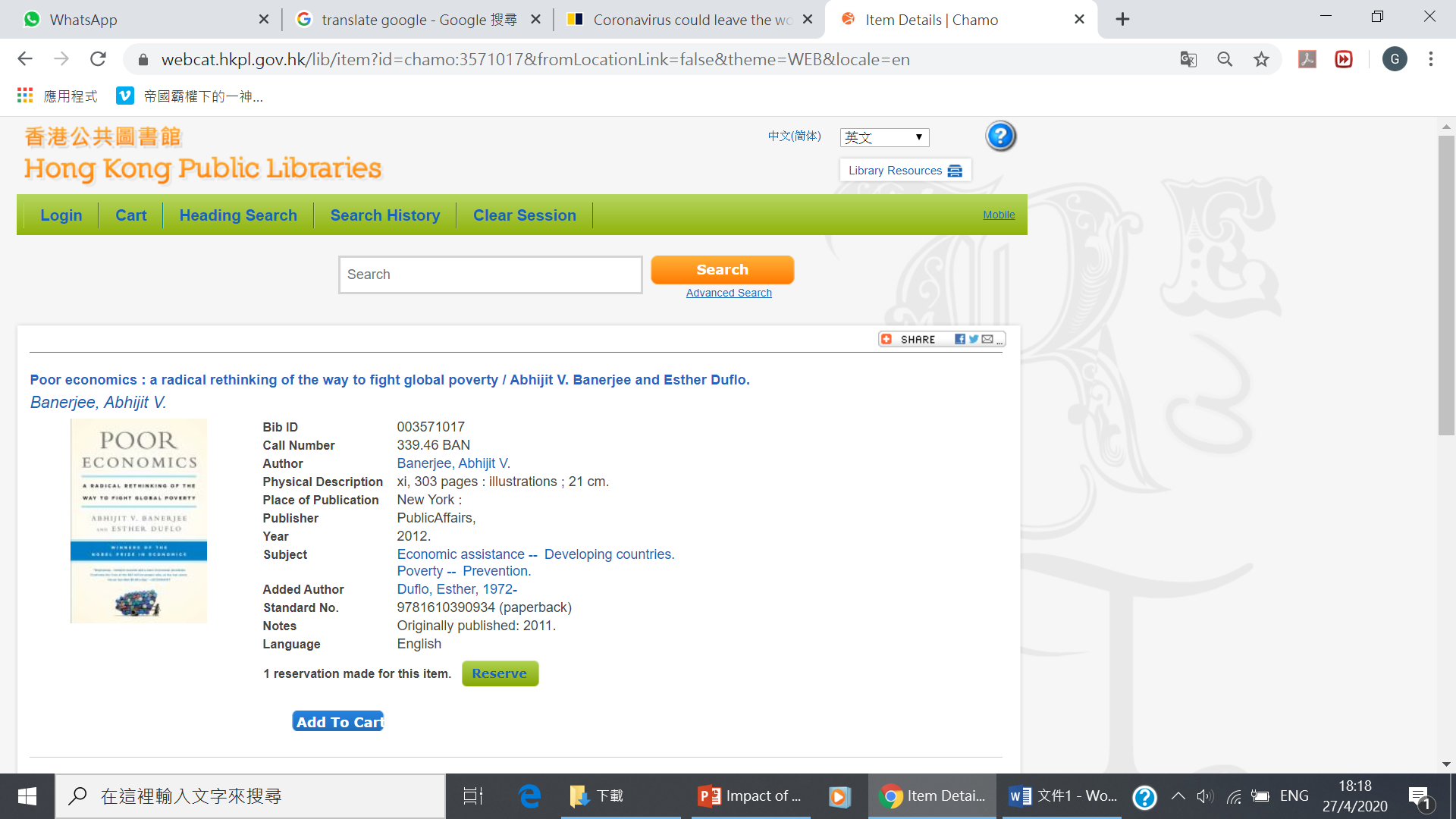 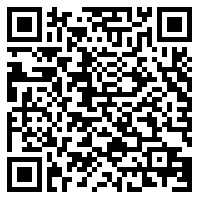 Source：Hong Kong Public Library
47
[Values education]：How to avoid being misled by “fake news”?
Read the article “How to read the news like a scientist and avoid  the COVID-19 ‘infodemic’” from World Economic Forum and think about the following questions：
How does the widespread of “fake news” adversely affect the economy?
How to avoid being misled by “fake news”?
Extended enquiry：Should the government regulate “fake news”?
Points for reference  :
“Fake news” may contain incorrect information that could disturb the demand and supply in the market, causing price fluctuation that affect the signaling function of price.
Would the cost of using market to reduce the negative impacts caused by “fake news” higher or lower than that of government intervention?
48
Article Recommendation
“The novel coronavirus and economic contagion” by Professor Chong Tai-leung, 15 February 2020
https://www.eastasiaforum.org/2020/02/15/the-novel-coronavirus-and-economic-contagion/?from=timeline&isappinstalled=0

 “COVID-19 & Monetary Policy” by Professor Luk Yim-fai, 4 March 2020
https://www.fbe.hku.hk/in-the-media/covid-19-and-monetary-policy
49
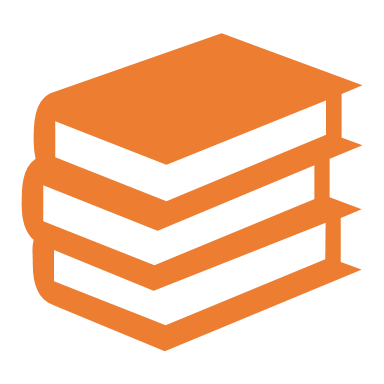 Book Recommendation
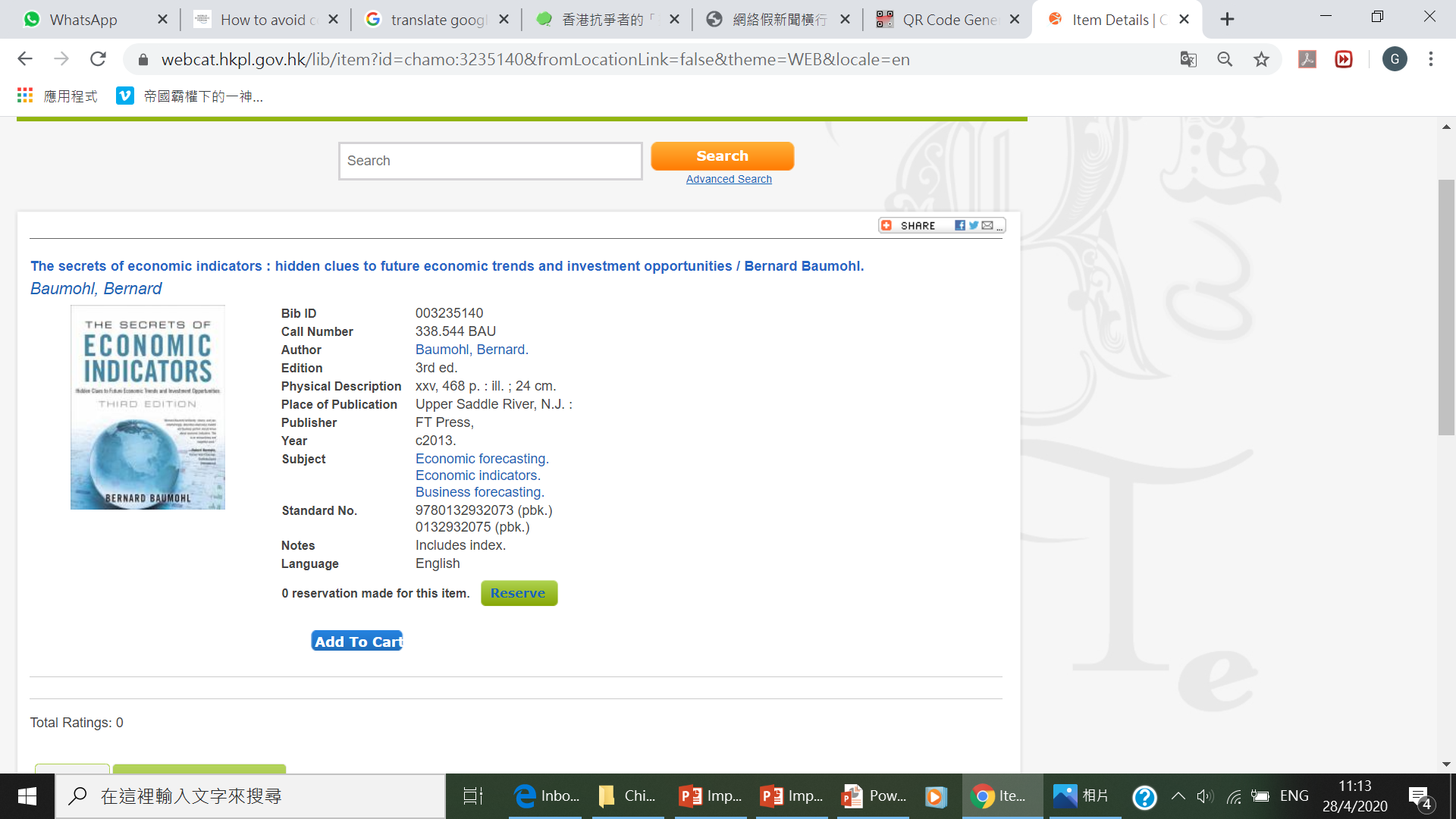 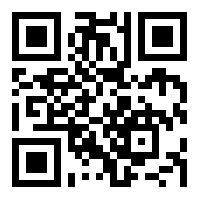 Source：Hong Kong Public Library
50
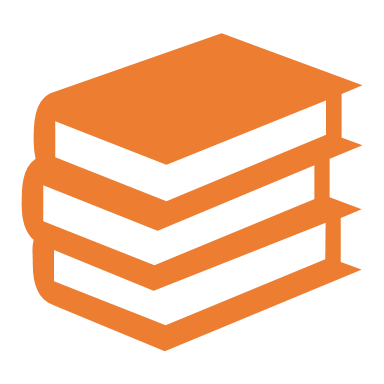 Book Recommendation
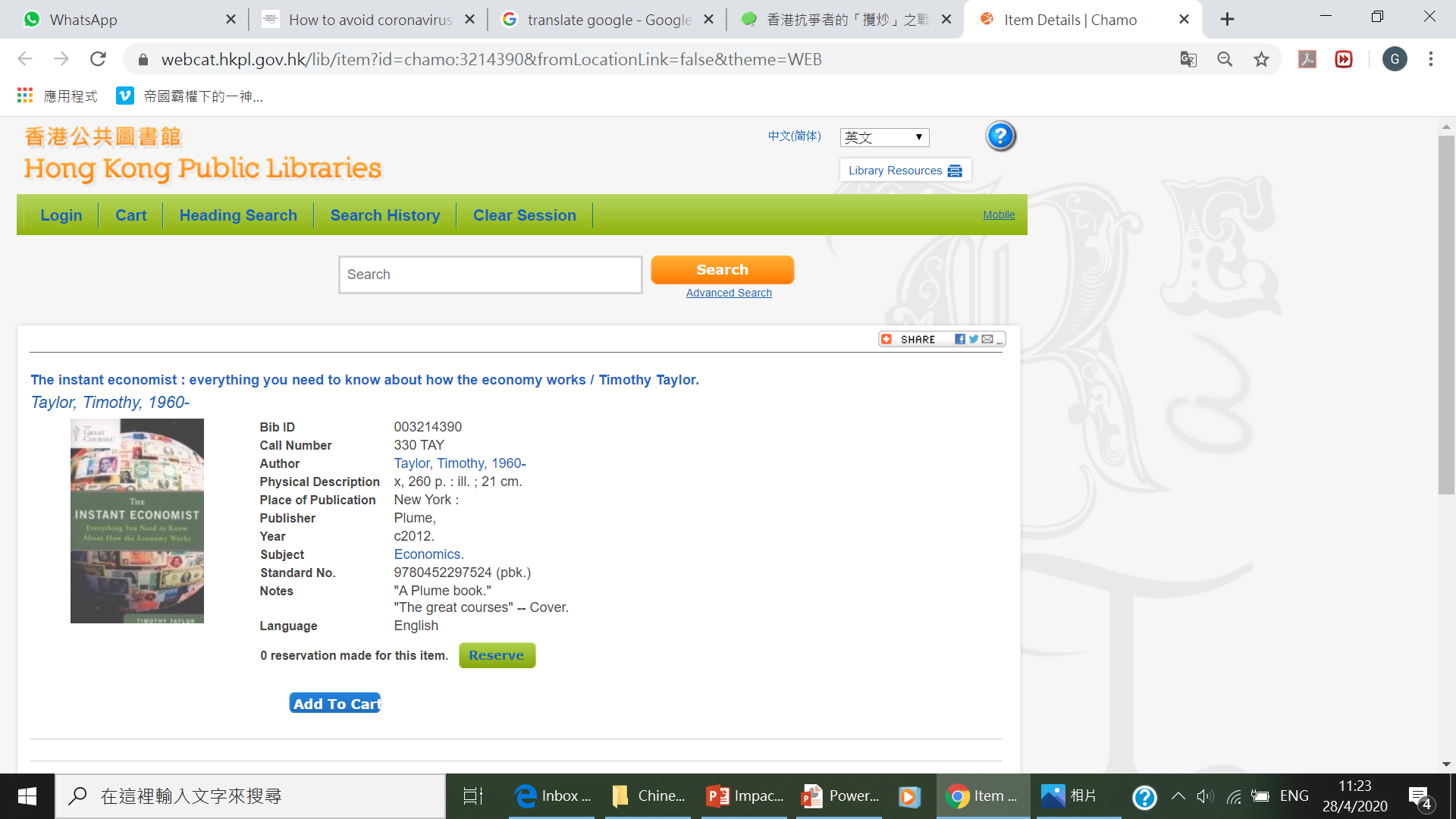 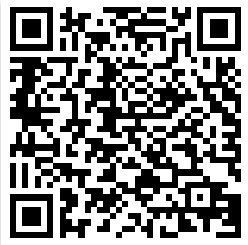 Source：Hong Kong Public Library
51
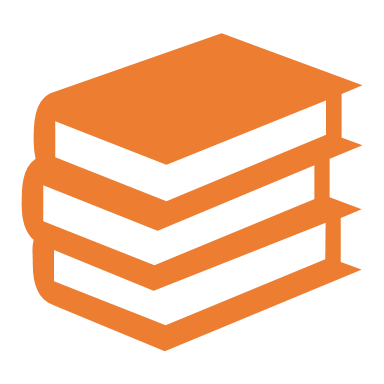 Book Recommendation
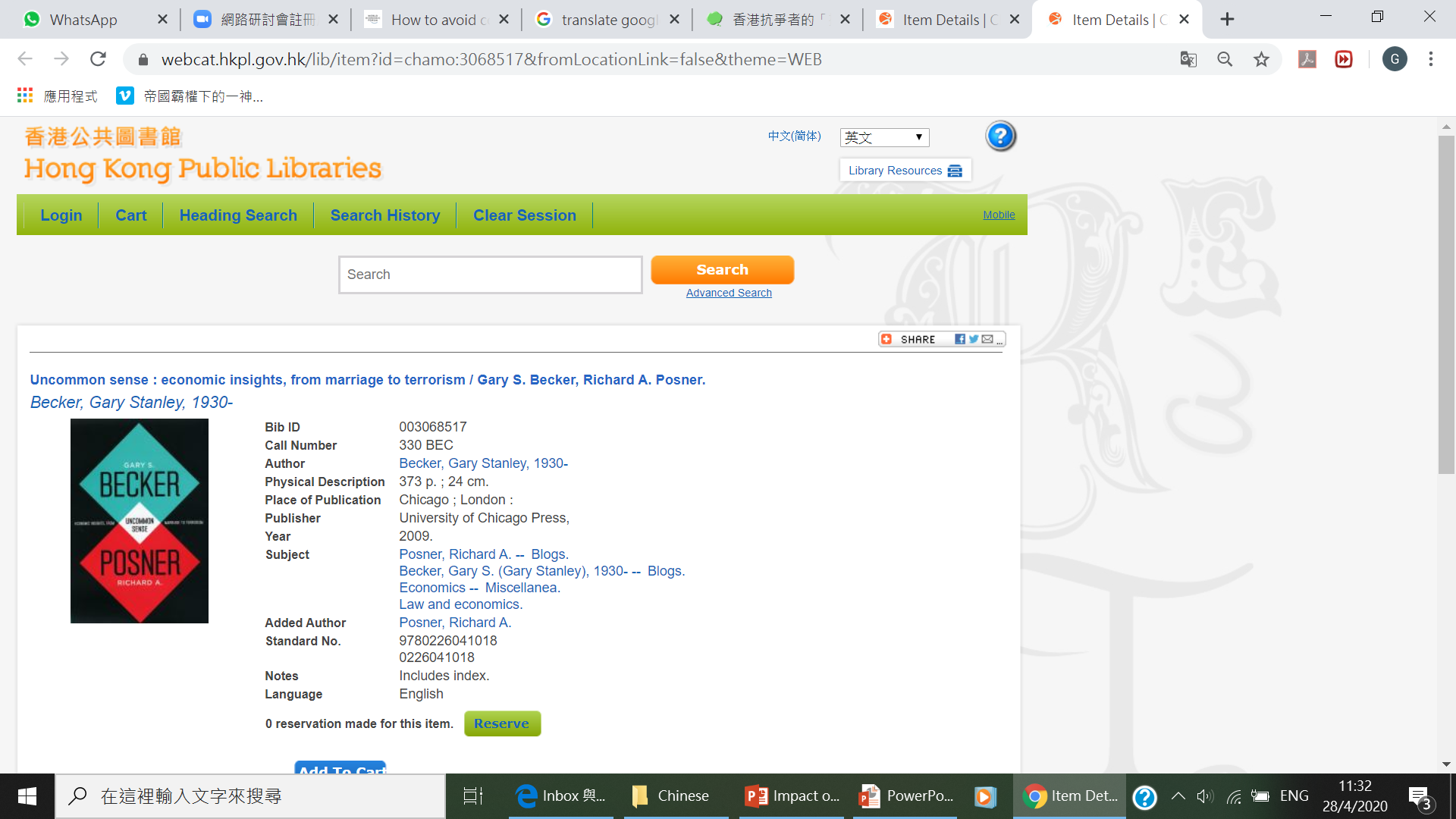 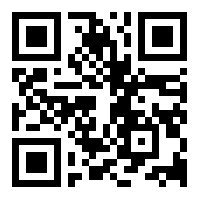 Source：Hong Kong Public Library
52
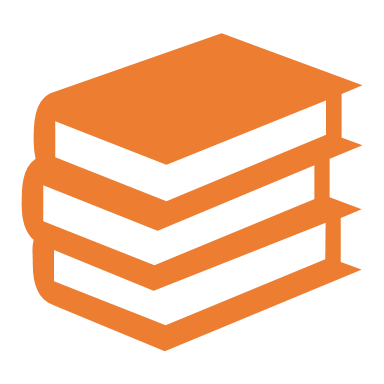 Book Recommendation
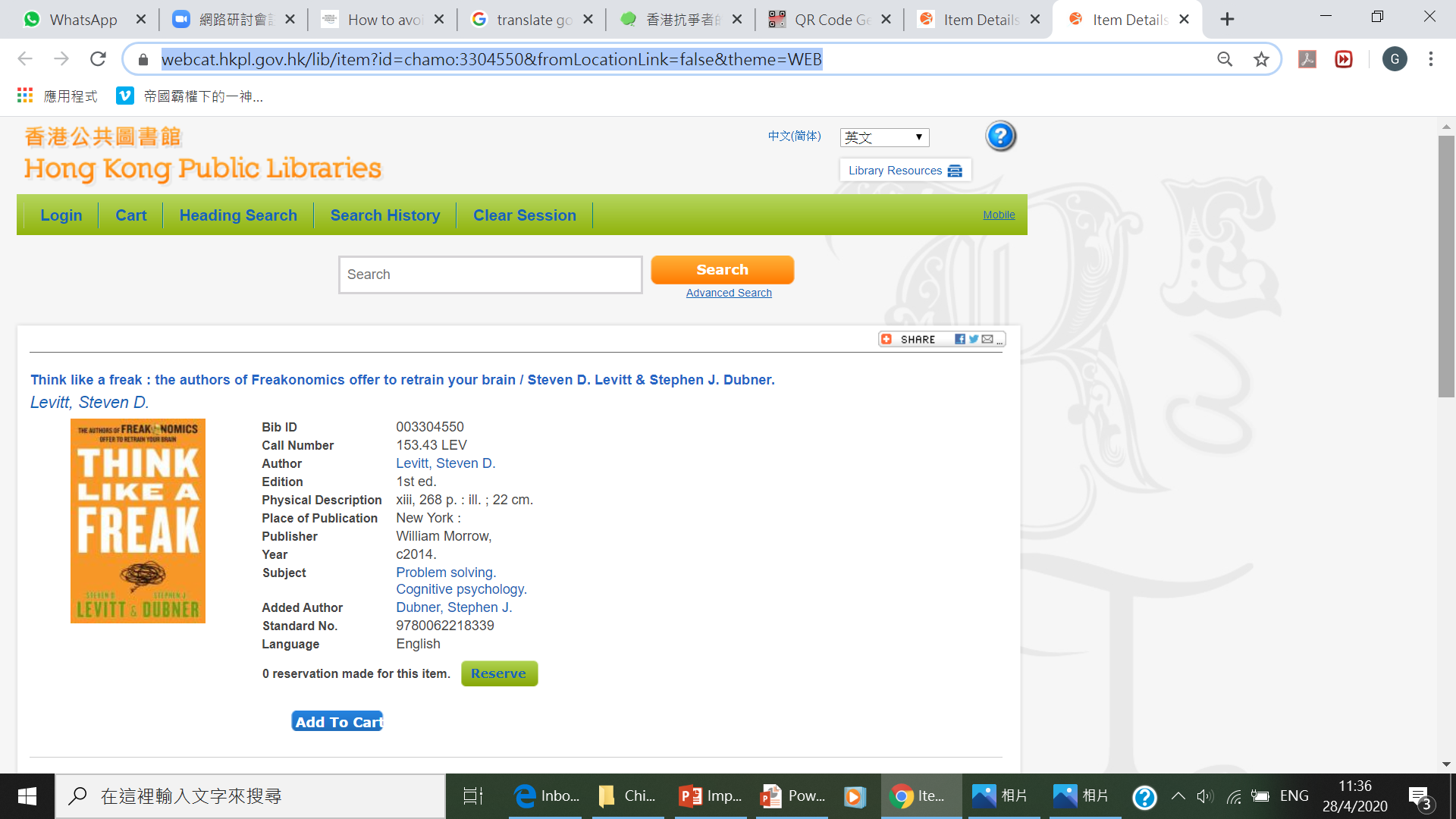 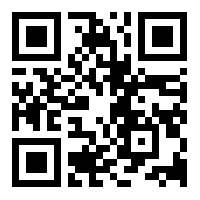 Source：Hong Kong Public Library
53
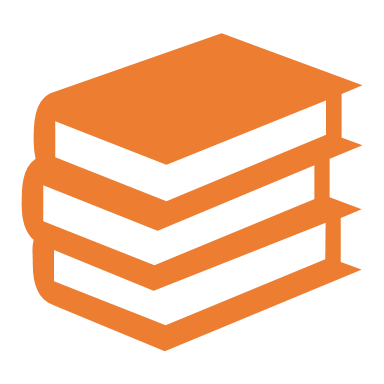 Book Recommendation
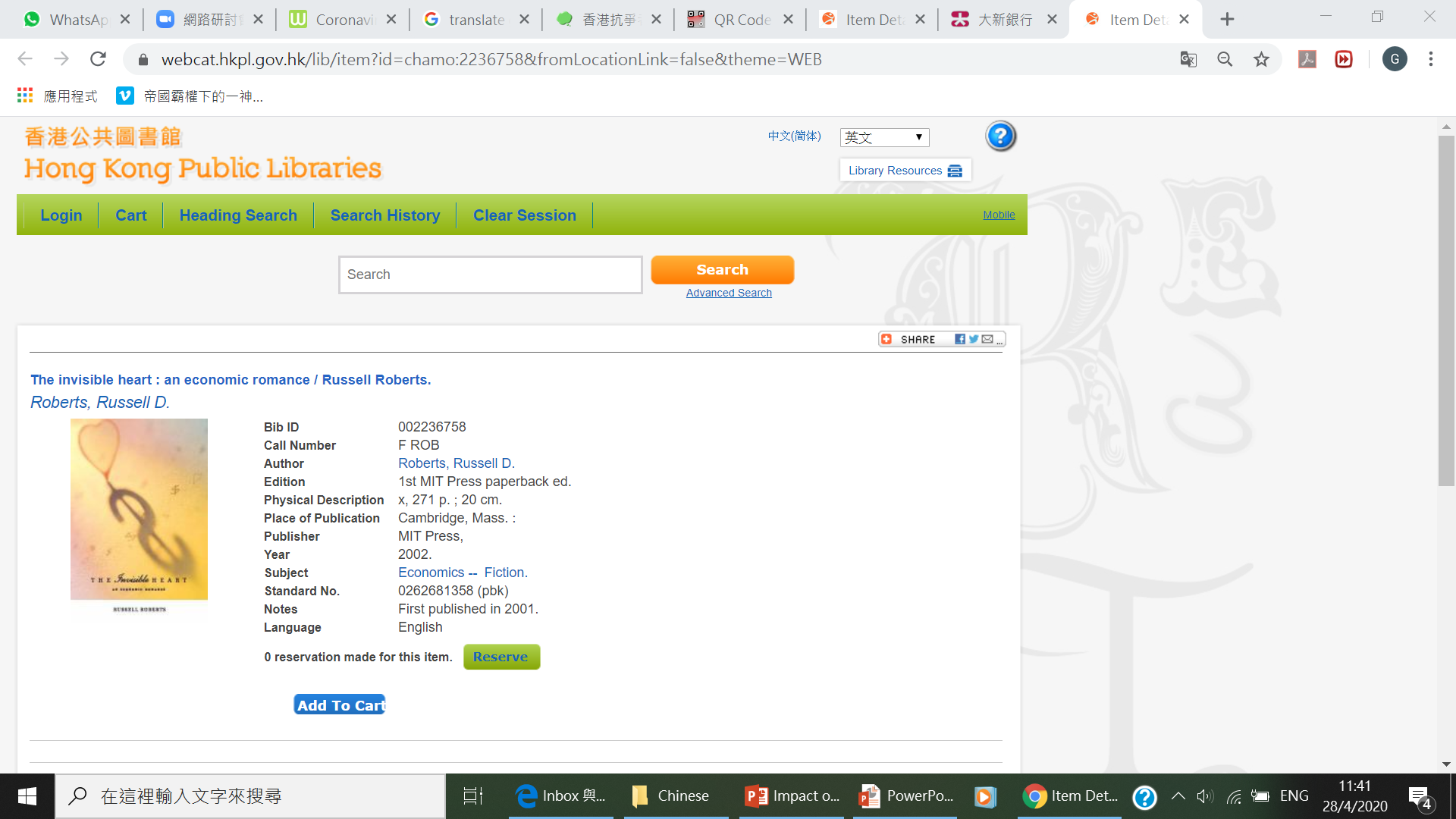 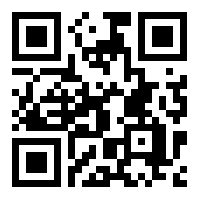 Source：Hong Kong Public Library
54
Reference
Hong Kong Economy
https://www.hkeconomy.gov.hk/en/situation/index.htm 
Census and Statistics Department, HKSAR
https://www.censtatd.gov.hk/home/index.jsp
Trade and Industry Department
https://www.tid.gov.hk/eindex.html
Hong Kong Public Library
https://www.hkpl.gov.hk/en/index.html
Hong Kong Trade Development Council
https://research.hktdc.com/en/data-and-profiles/market-profiles/hong-kong
55